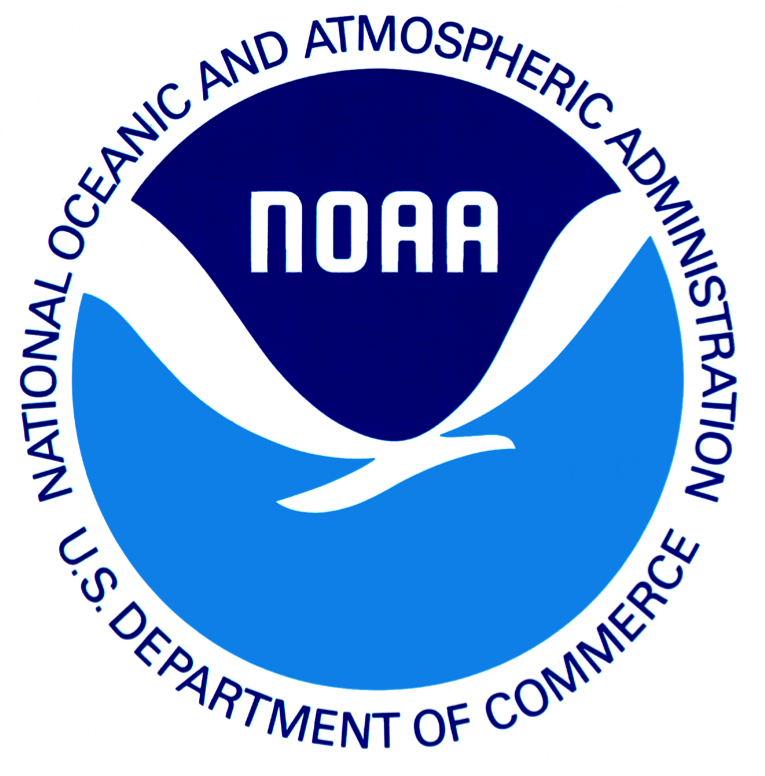 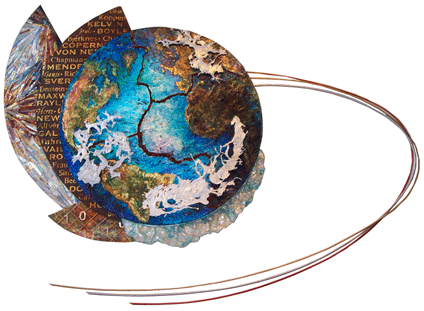 NOAA Earth System
Research Laboratory
A primer on ensemble weather prediction and the use of probabilistic forecasts
Tom Hamill
NOAA Earth System Research Laboratory
Physical Sciences Division
tom.hamill@noaa.gov
1
Presentation to 2011 Albany Utility Wind Integration Workshop
Uncertainty is inevitable, and“state dependent”
The Lorenz (1963) model
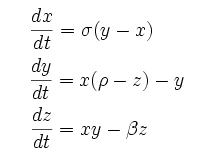 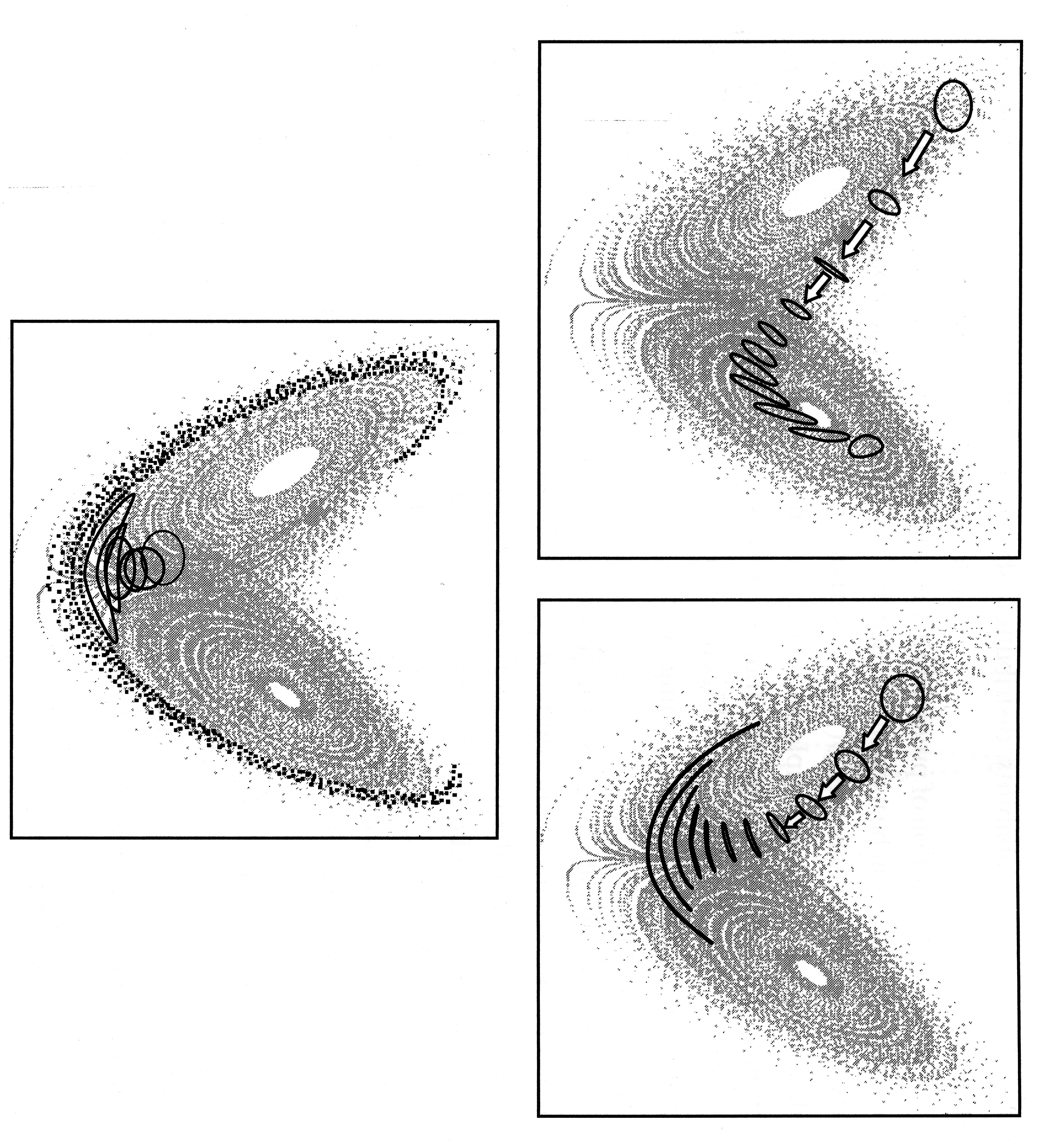 σ, ρ, β  are fixed.
A toy dynamical system that illustrates
the problem of “deterministic chaos” that
we encounter in weather prediction models.  Forecast uncertainty grows more quickly for some initial conditions than others.
from Tim Palmer’s chapter in 2006 book “Predictability of Weather and Climate”
2
Amount of uncertainty depends on weather regime.
Lower wind uncertainty; 
no major weather systems around.
High wind uncertainty; 
timing & strength of trough.
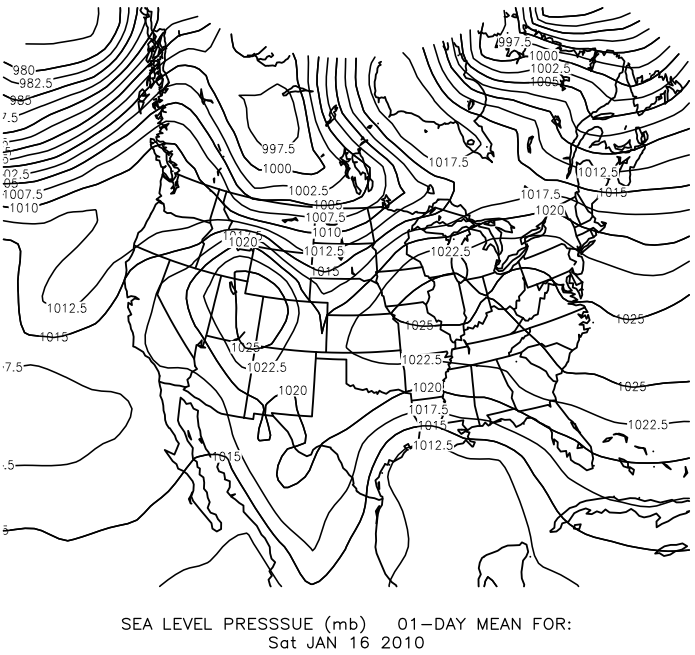 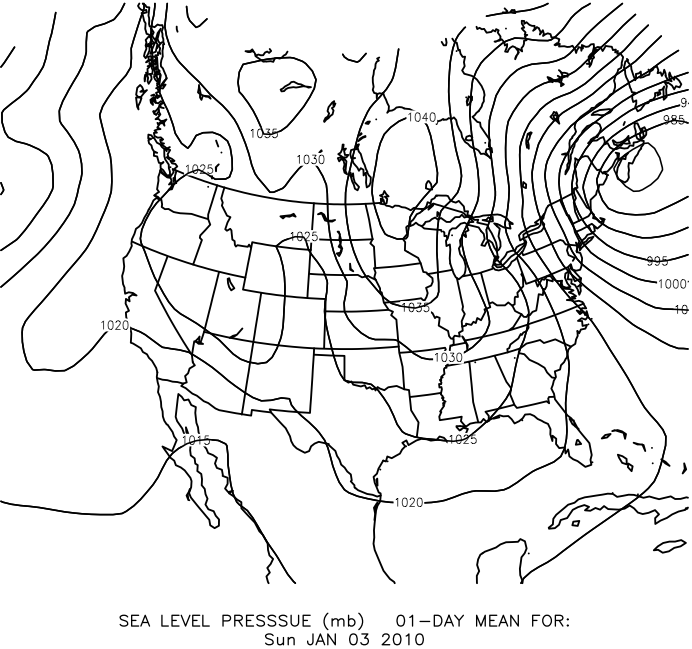 3
Forecast uncertainty also contributed by model imperfections
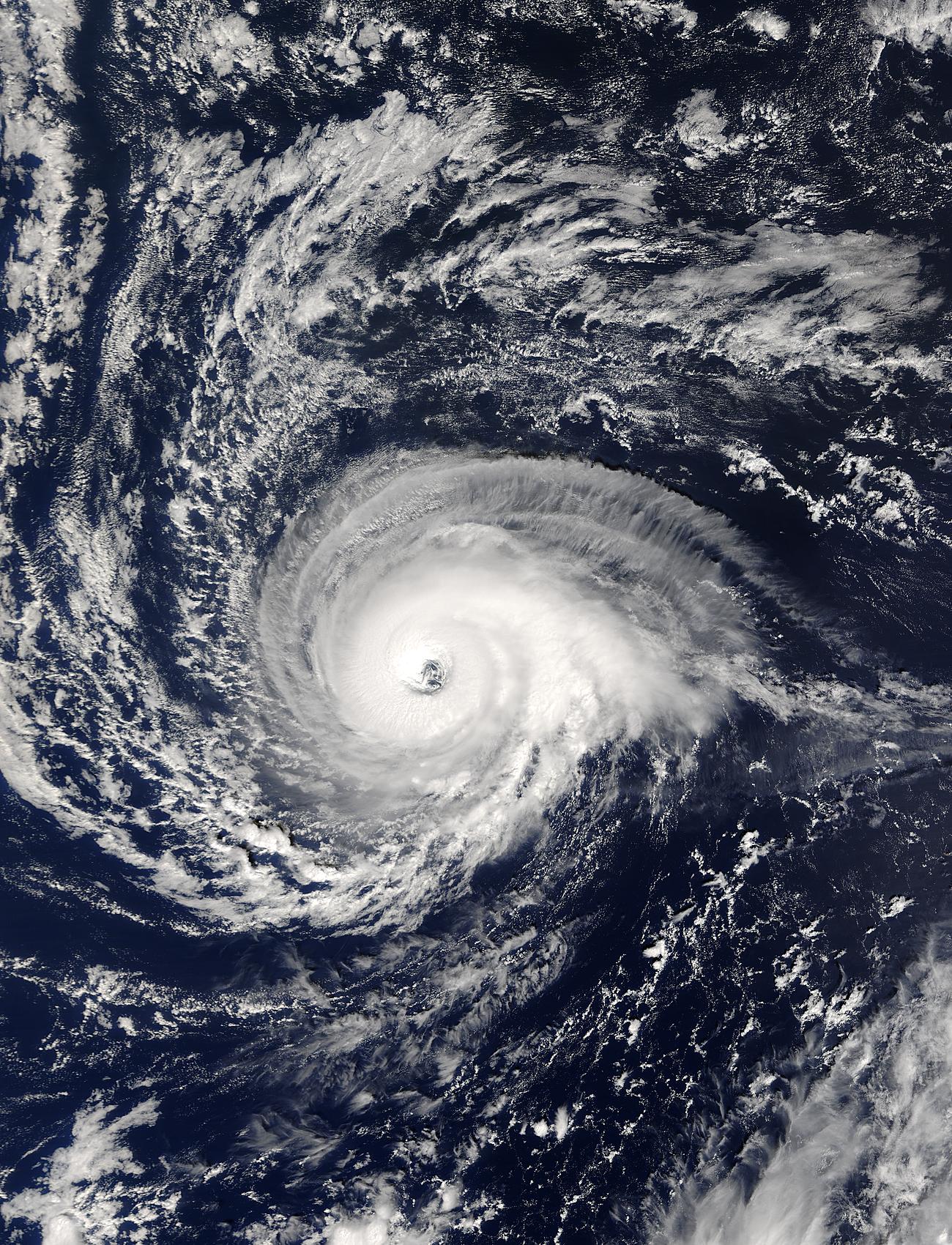 “Parameterizations”
Much of the weather occurs at scales smaller than those resolved by the weather forecast model.  A forecast model must treat, or “parameterize” the effects of the 
sub-gridscale on the resolved scale.

Problems: (1) no variability at scales smaller than the box from this model; (2) parameterizations are approximations, and often not good ones.
4
“Ensemble prediction”
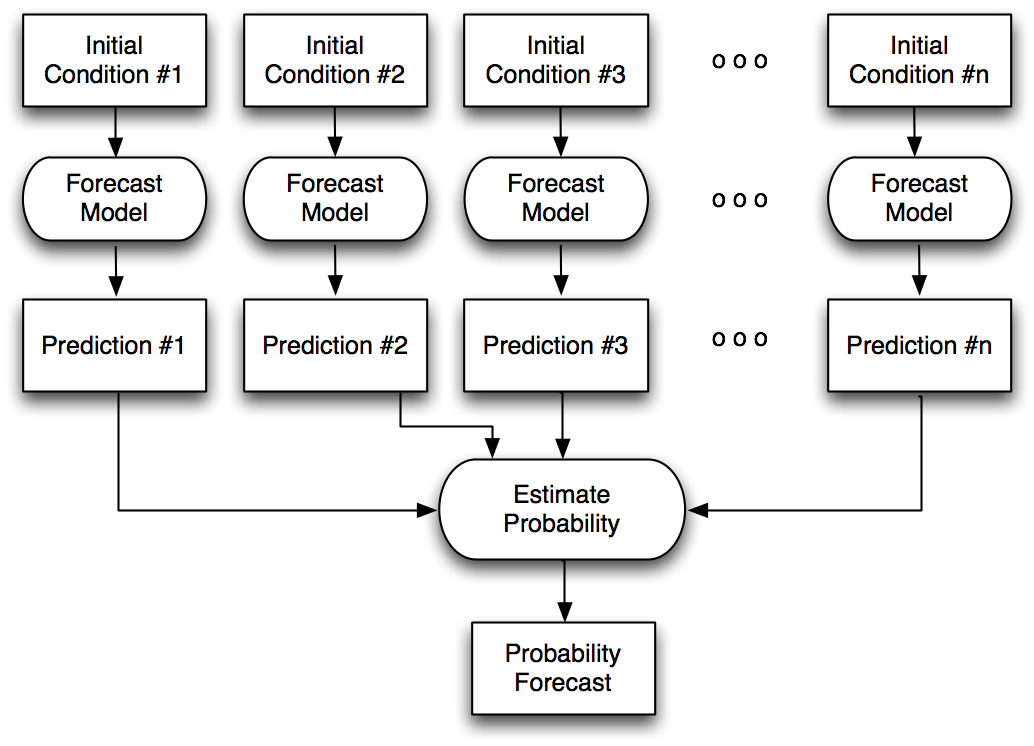 Perhaps different
forecast models,
or built-in
stochastic effects
to account for
model uncertainty
5
Desirable properties of probabilistic forecasts & common methods to evaluate them.
Reliability/calibration:  when you say X%, it will happen X% of the time.
calibration: observed and ensemble considered samples from the same probability distribution

Specificity of the forecast, i.e., sharpness.  Deviations from the climatological.  We want forecasts as sharp as they can be as long as they’re reliable.
6
Reliability diagrams(built with lots of samples)
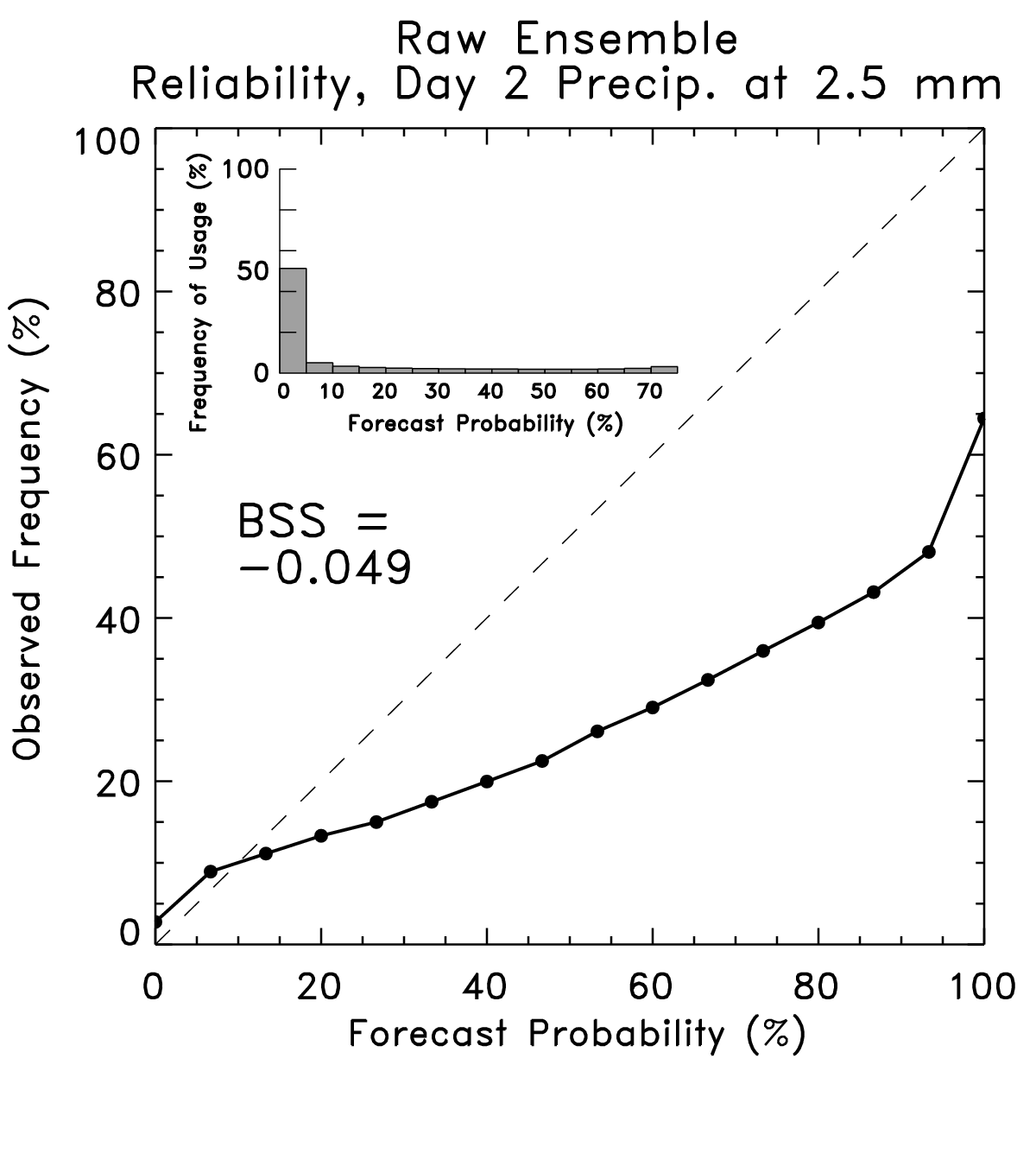 7
Reliability diagrams
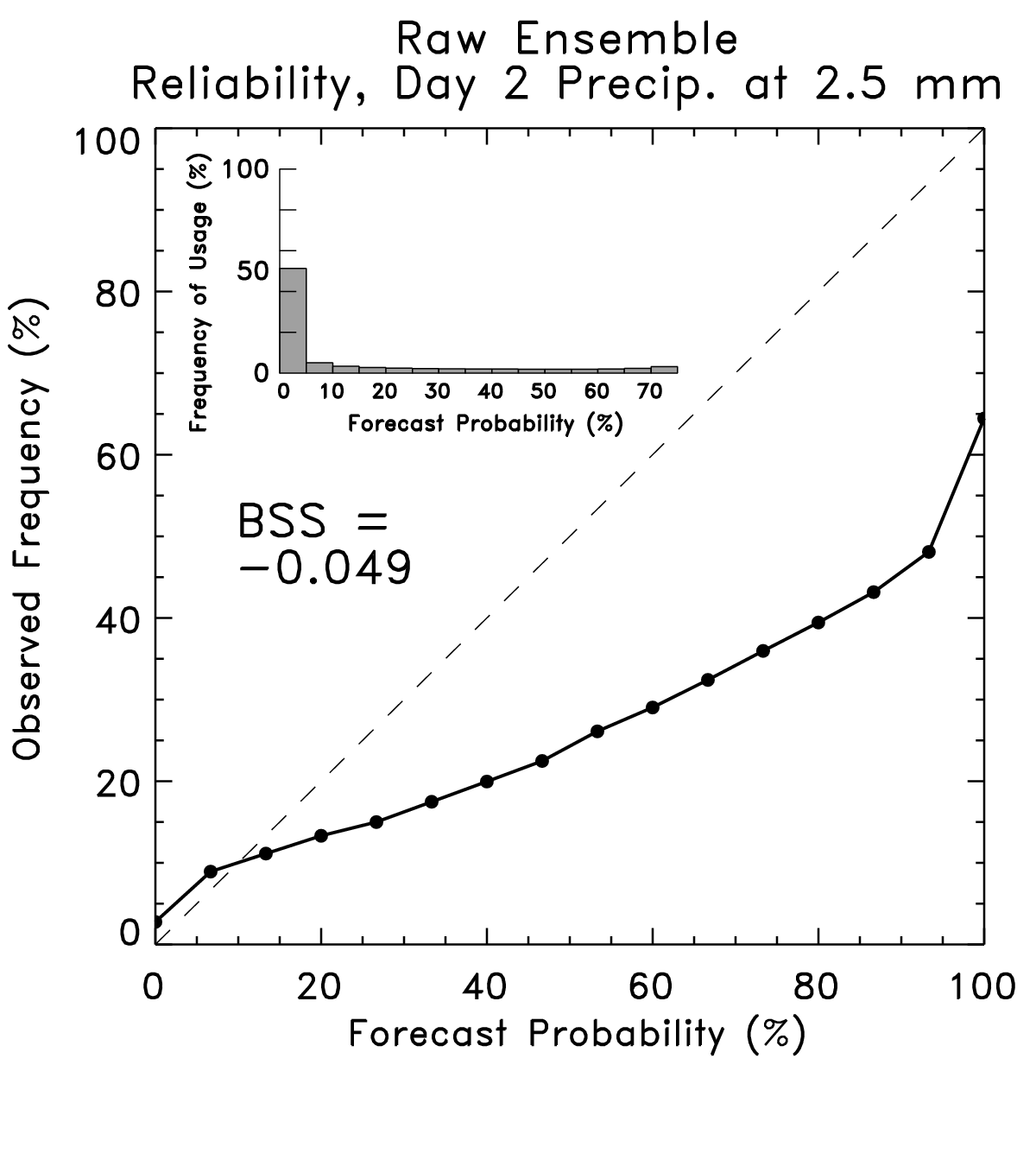 Curve tells you what
the observed frequency
was each time you
forecast a given probability.
This curve ought to lie
along  y = x  line. Here this
shows the ensemble-forecast
system over-forecasts the
probability of light rain.
8
Ref: Wilks text, Statistical Methods in the Atmospheric Sciences
Reliability diagrams
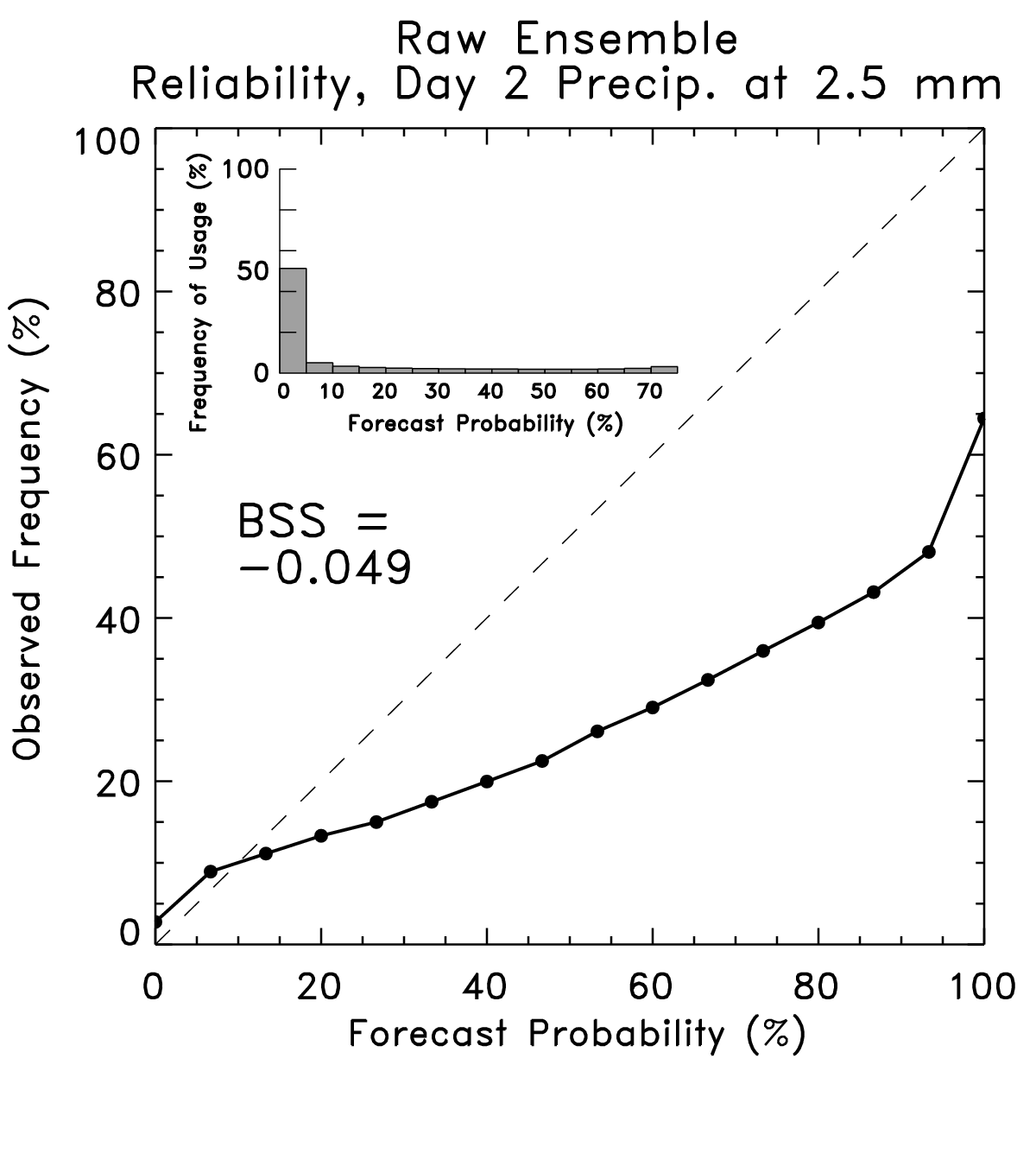 Inset histogram tells
you how frequently
each probability was
issued.  

Perfectly sharp: 
frequency of usage
populates only
0% and 100%.
9
Ref: Wilks text, Statistical Methods in the Atmospheric Sciences
Reliability diagrams
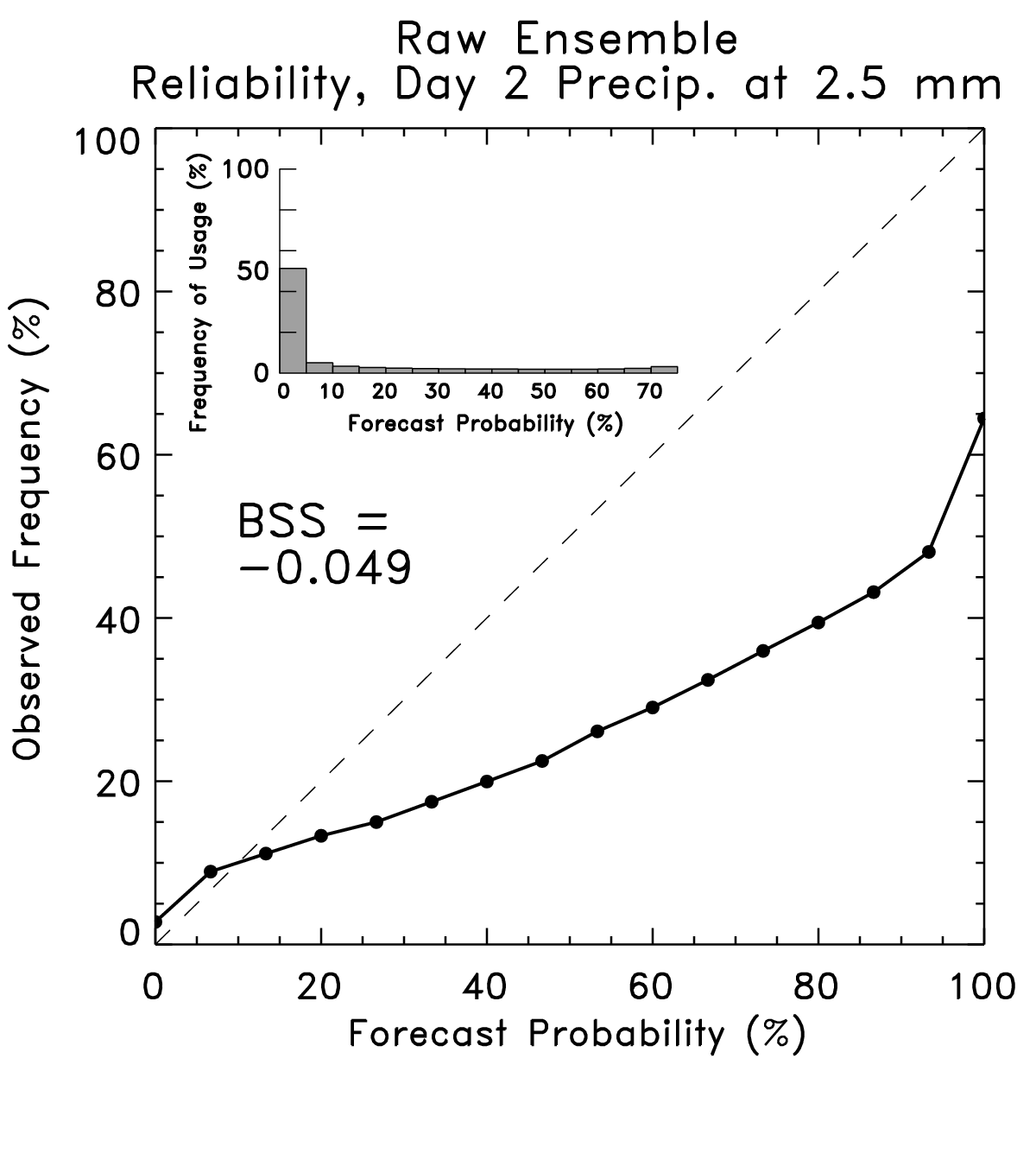 BSS = Brier Skill Score
BS(•) measures the
Brier Score, which you
can think of as the 
squared error of a 
probabilistic forecast.

Perfect: BSS = 1.0
Climatology: BSS = 0.0
10
Ref: Wilks text, Statistical Methods in the Atmospheric Sciences
Sharpness
“Sharpness”
measures the
specificity of
the probabilistic
forecast.  Given 
two reliable forecast
systems, the one 
producing the 
sharper forecasts
is preferable.  Might
be measured with
standard deviation of
ensemble about its
mean.

But: don’t want
sharp if not reliable.
Implies unrealistic 
confidence.
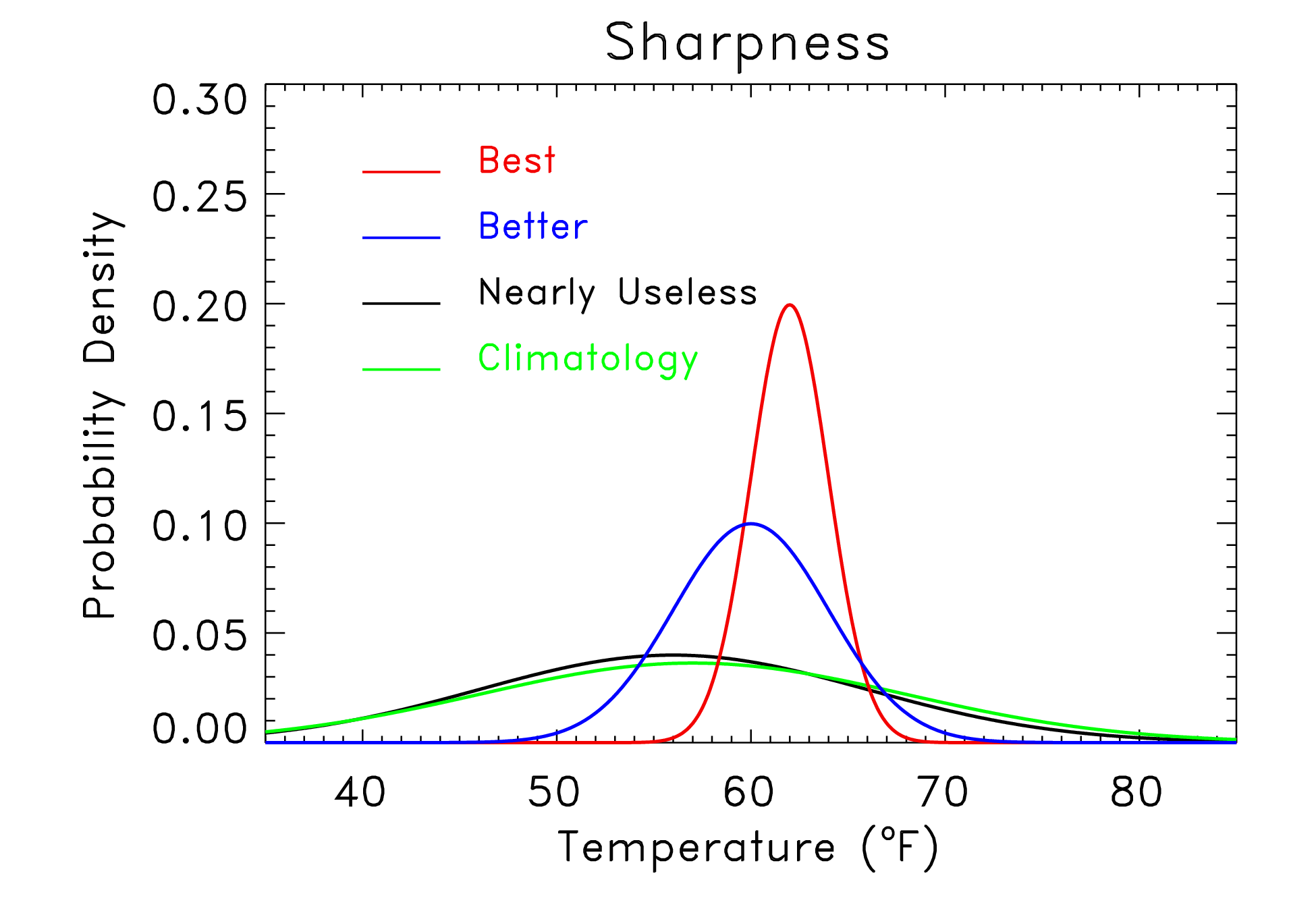 11
“Spread-error” relationships are important, too.
Small-spread ensemble forecasts should have less ensemble-mean error than large-spread forecasts, in some sense a conditional reliability dependent upon amount of sharpness.
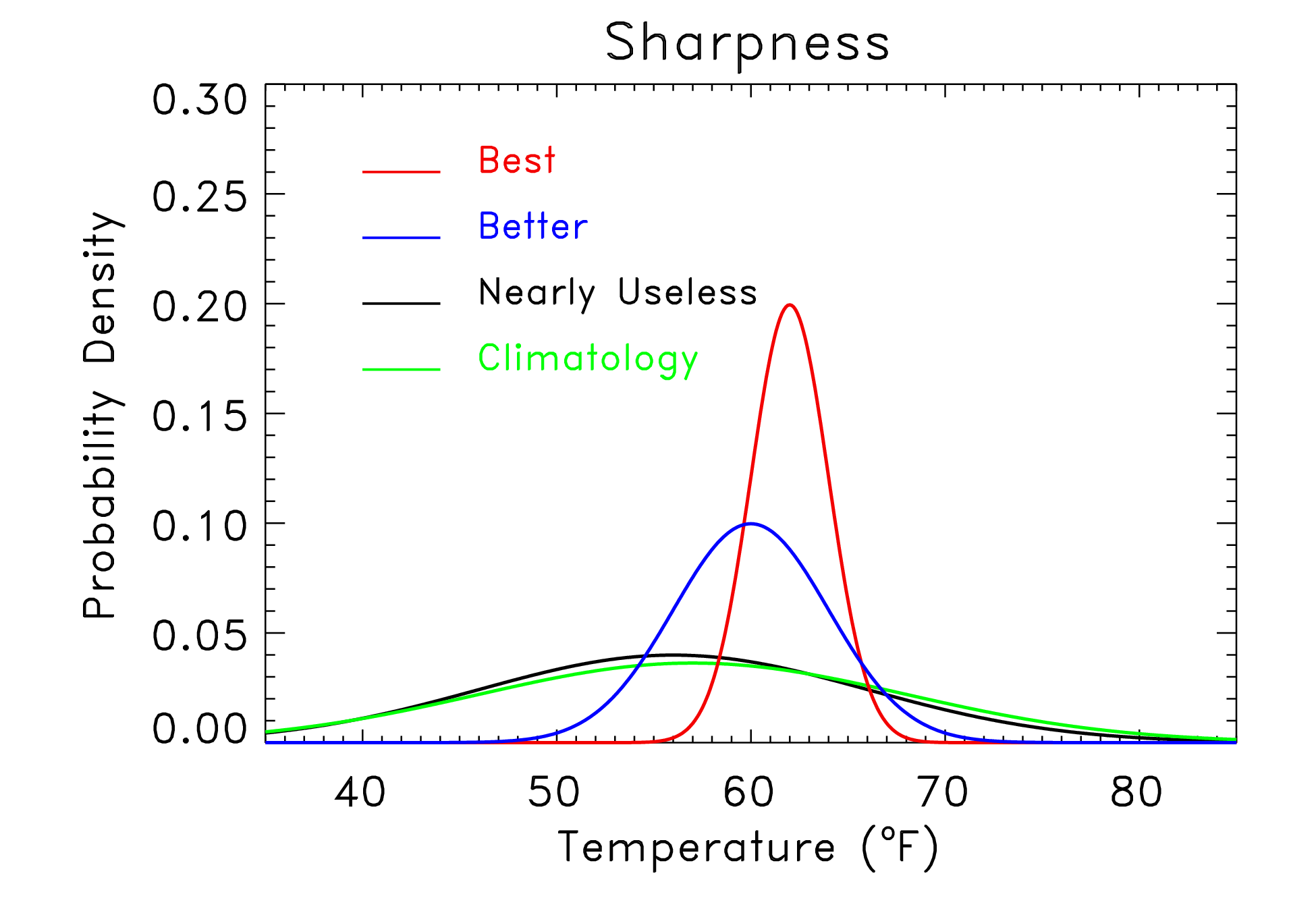 ensemble-mean
error from a sample
of this pdf on avg.
should be low.

ensemble-mean
error should be
moderate on avg.

ensemble-mean
error should be
large on avg.
12
General benefits from use of ensembles
Averaging of many forecasts reduces error.
Proper use of probabilistic information permits better decisions to be made based on risk tolerance.
13
Dangers of “ensemble averaging”(smoothes out meteorological features)
individual members
decision
threshold
wind speed
Here the ensemble tells you something useful… a wind ramp is coming, but the exact timing is uncertain. Information lost if you boil it down to its average.
time
ensemble average
decision
threshold
wind speed
time
14
Two general methods of providing you with useful local probabilistic information
Dynamical downscaling (run high-resolution ensemble systems to provide local detail).

Statistical downscaling (post-process coarser resolution model to fill in the local detail and missing time scales).
15
Potential value of dynamic downscaling
An example from high-resolution ensembles run during the 
NSSL-SPC Hazardous Weather Test Bed, forecast initialized 20 May 2010
http://tinyurl.com/2ftbvgs
32-km SREF P > 0.5”
4-km SSEF P > 0.5 “
Verification
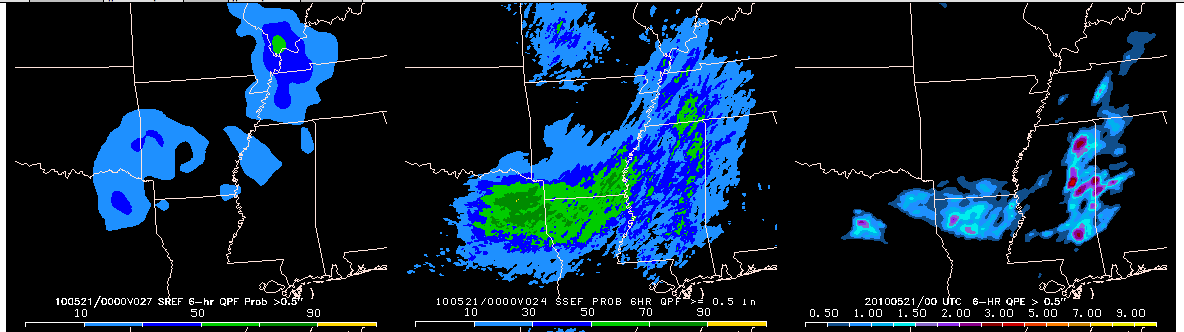 With warm-season precipitation, coarse resolution and parameterized convection of 
operational SREF clearly is inferior to the 4-km, resolved convection in SSEF.
16
We still have a way to go to provide sharp, reliable forecasts directly from hi-res. ensembles.  Case: Arkansas floods
An example from NSSL-SPC Hazardous Weather Test Bed, forecast initialized 10 June 2010
http://tinyurl.com/34568hp
SREF P > 2.0”
4-km SSEF P > 2.0 “
Verification (radar QPE)
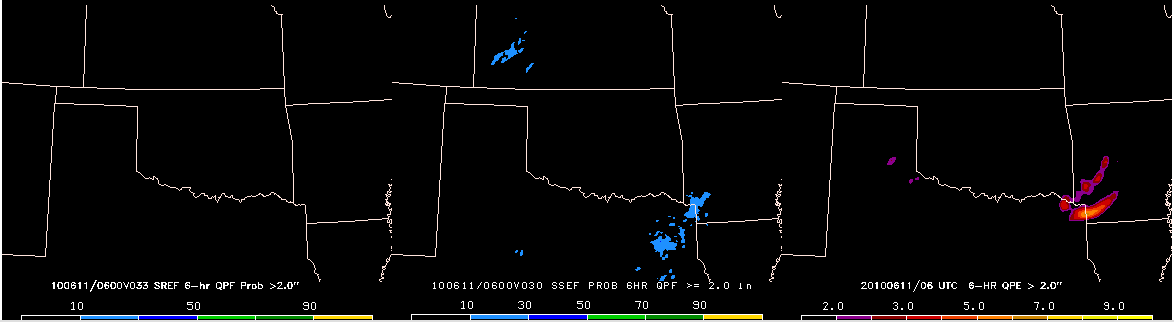 A less than 30% probability of > 2 inches rainfall from SSEF, while better than SREF, 
probably does not set off alarm bells in forecasters’ heads.
17
Statistical downscaling
Direct probabilistic forecasts from a global model may be unreliable, and perhaps too coarse time granularity for your purposes (winds every 3 h). 
Assume you have: 
a long time series of wind measurements.
a long time series of forecasts from a fixed model that hasn’t changed (“reforecasts”)
Can correct for discrepancies between forecast and observed using past data, adjust today’s forecast, quantify uncertainty.
Proven technique in “MOS” – what’s new here is the especially long time series of ensemble forecasts, helpful for making statistical adjustments in long-lead and rare events.
18
Potential value of statistical downscaling using “reforecasts”
Post-processing with large training data set can permit small-scale detail to be inferred
from large-scale, coarse model fields.
19
An example of a statistical correction technique using those reforecasts
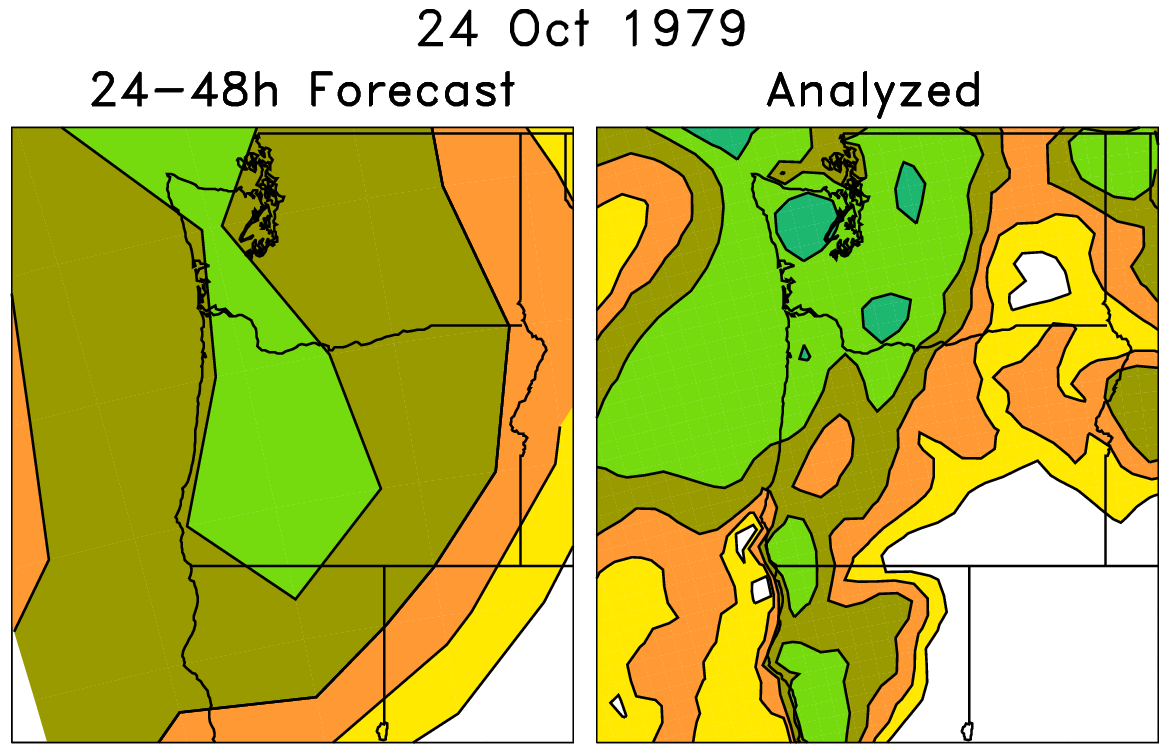 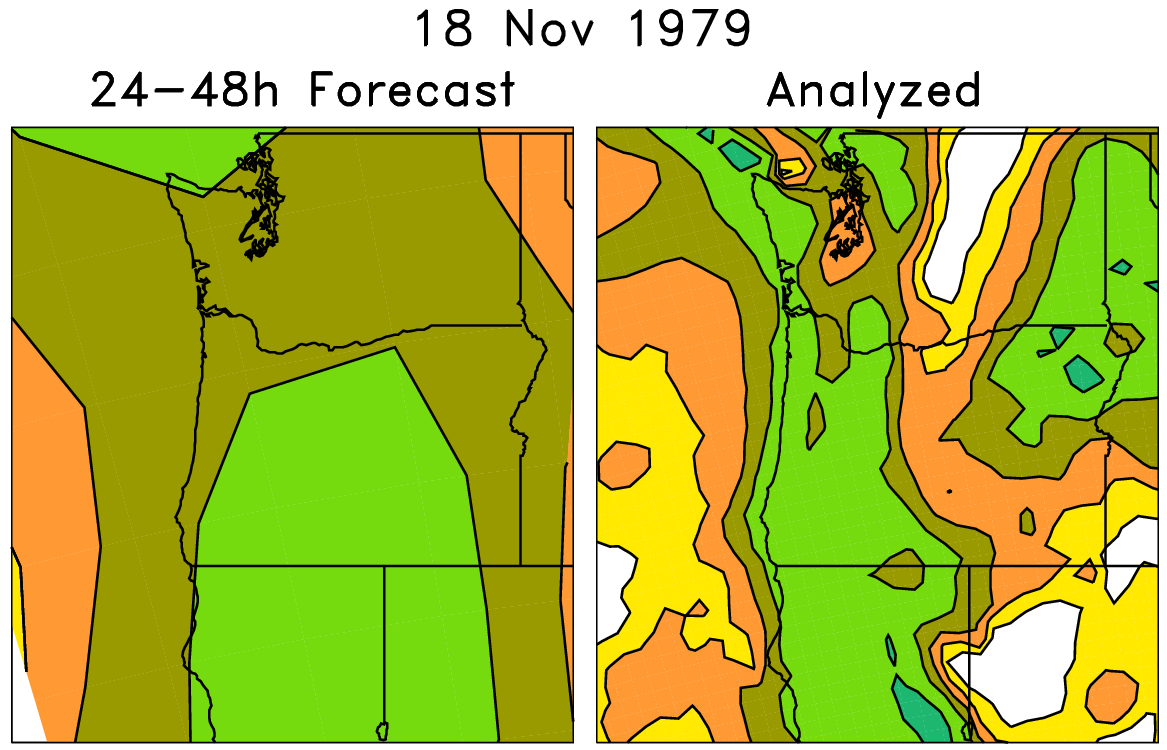 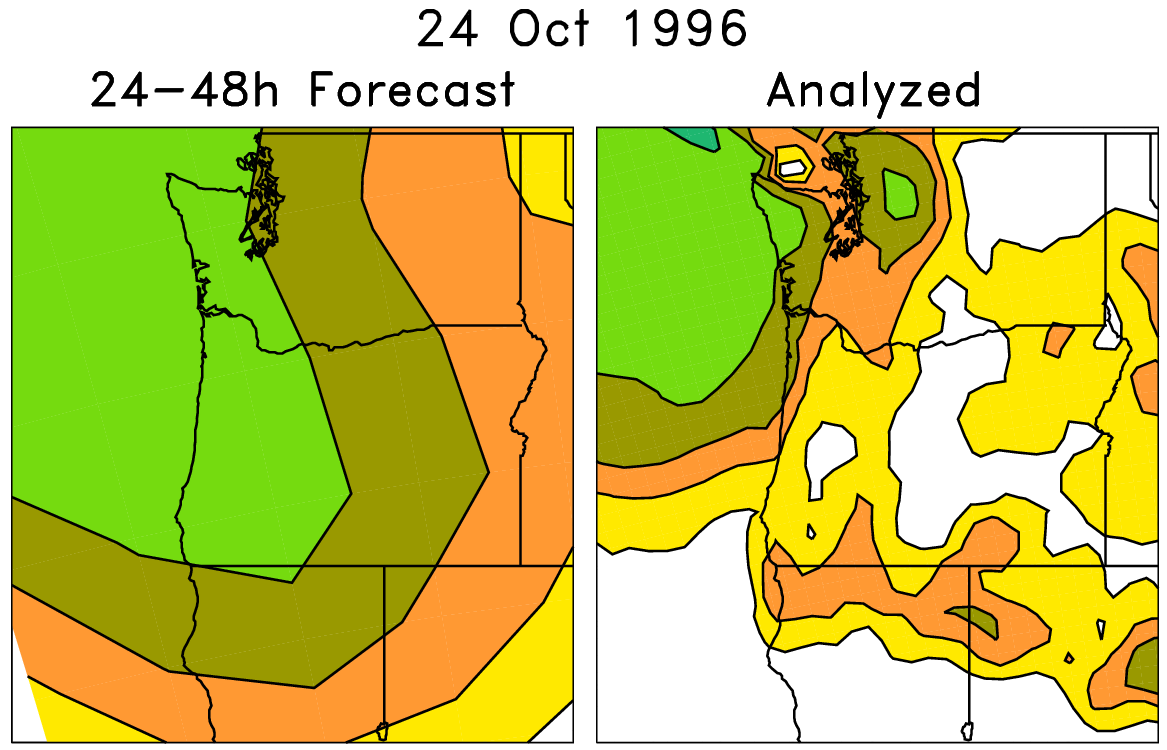 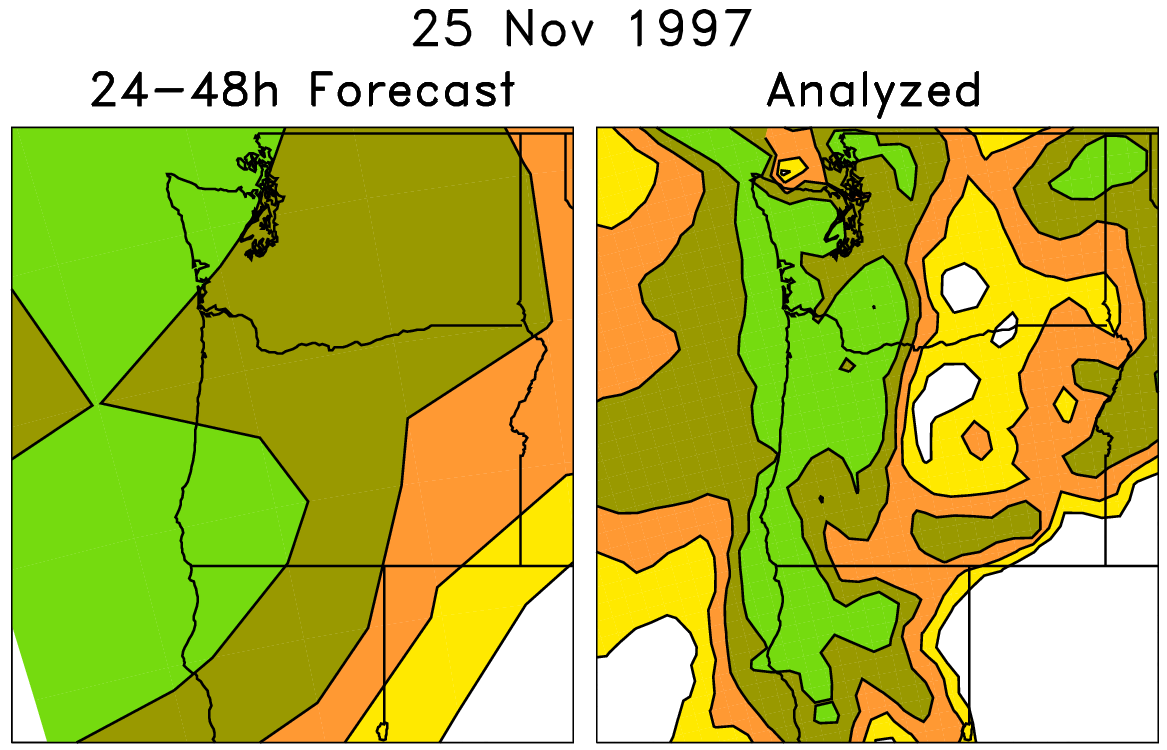 Today’s forecast (& observed)
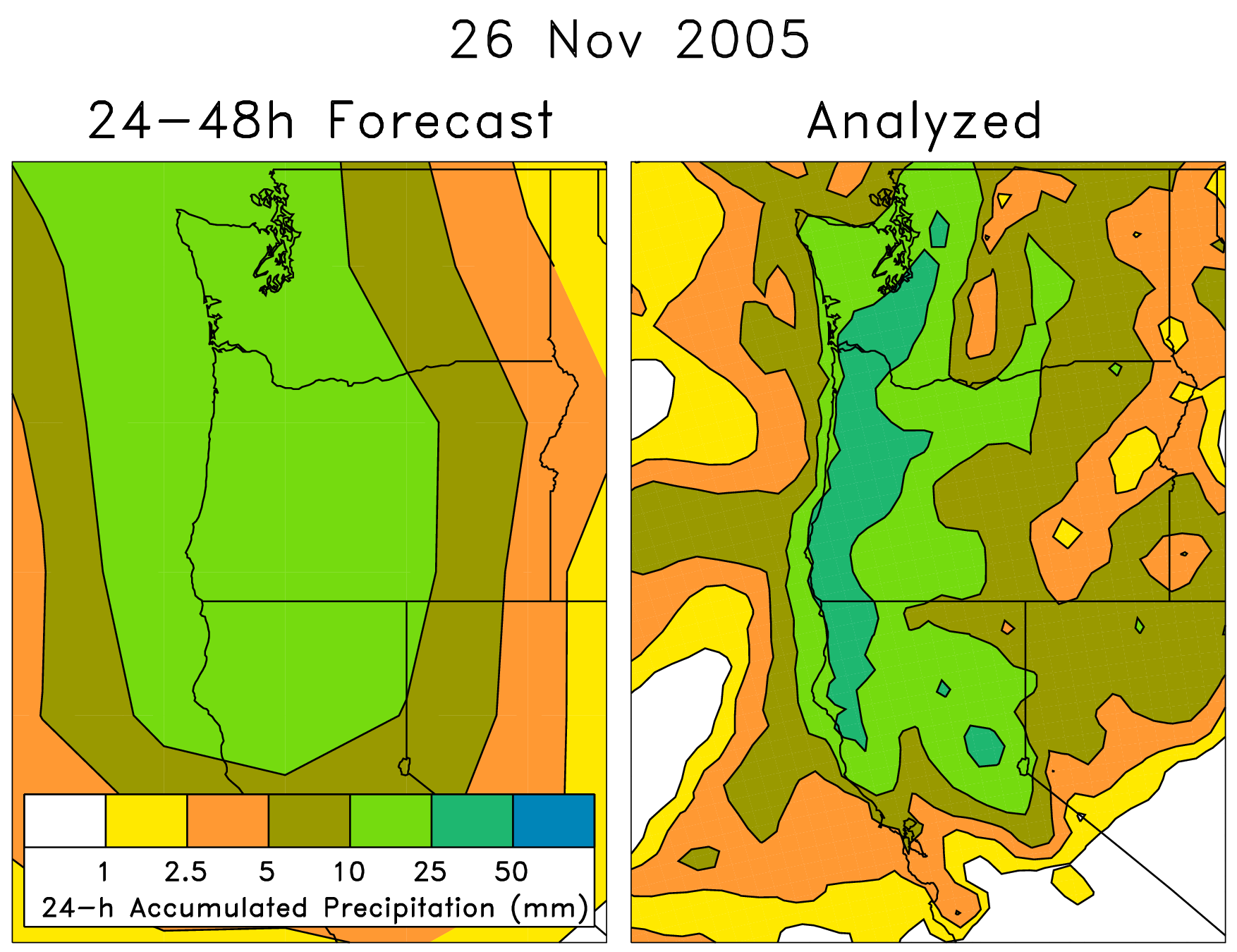 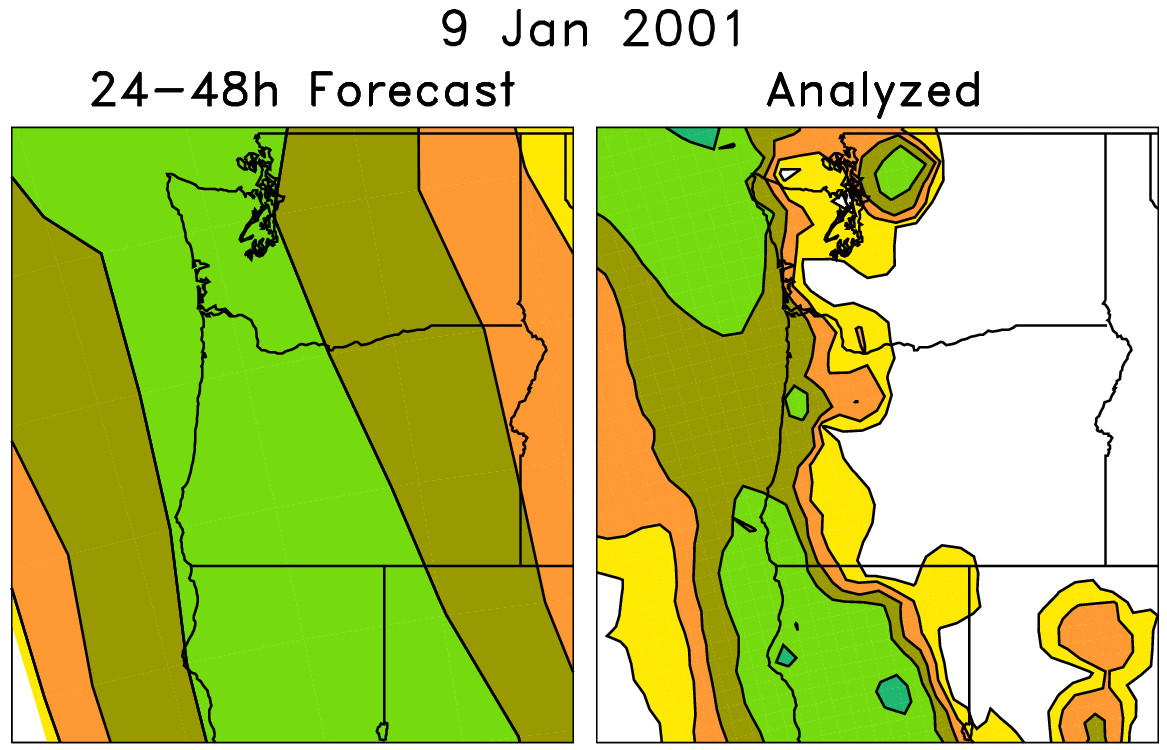 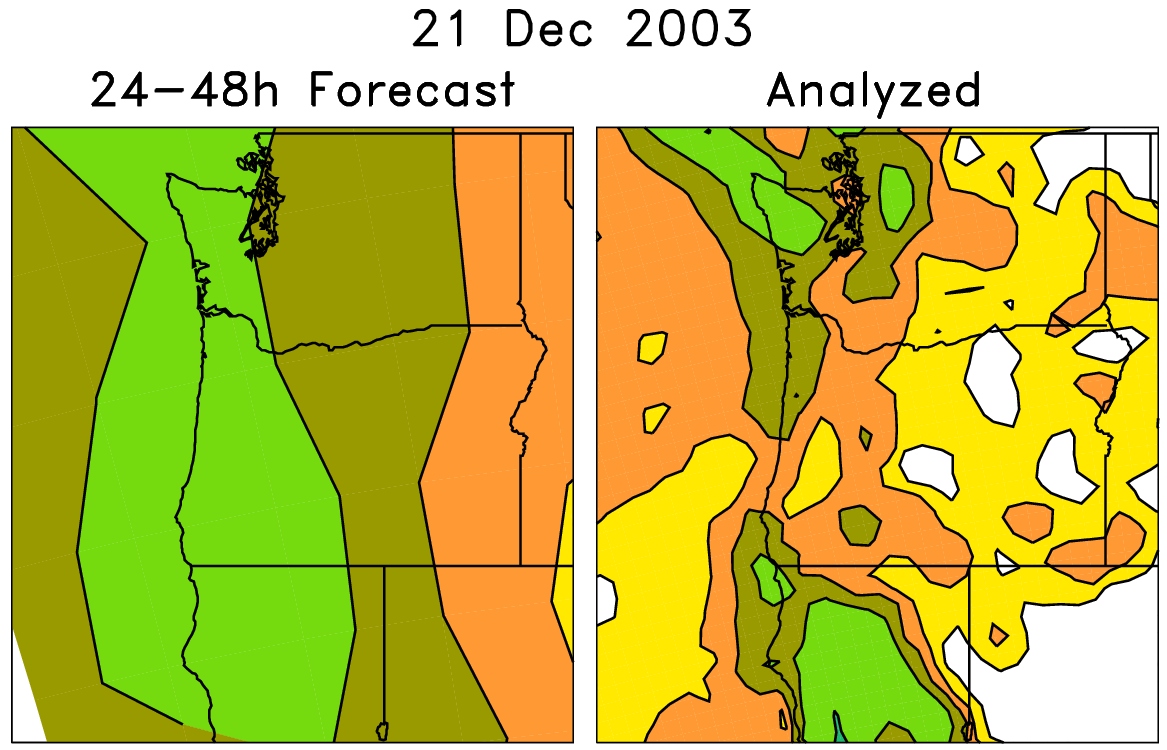 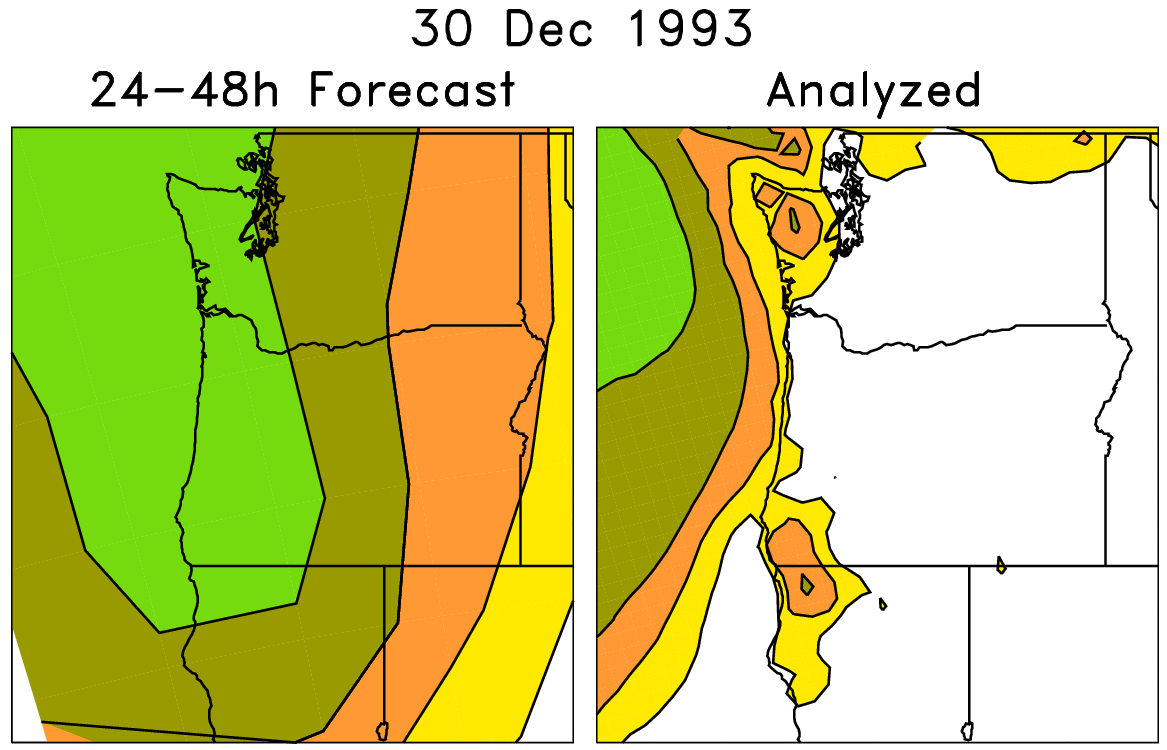 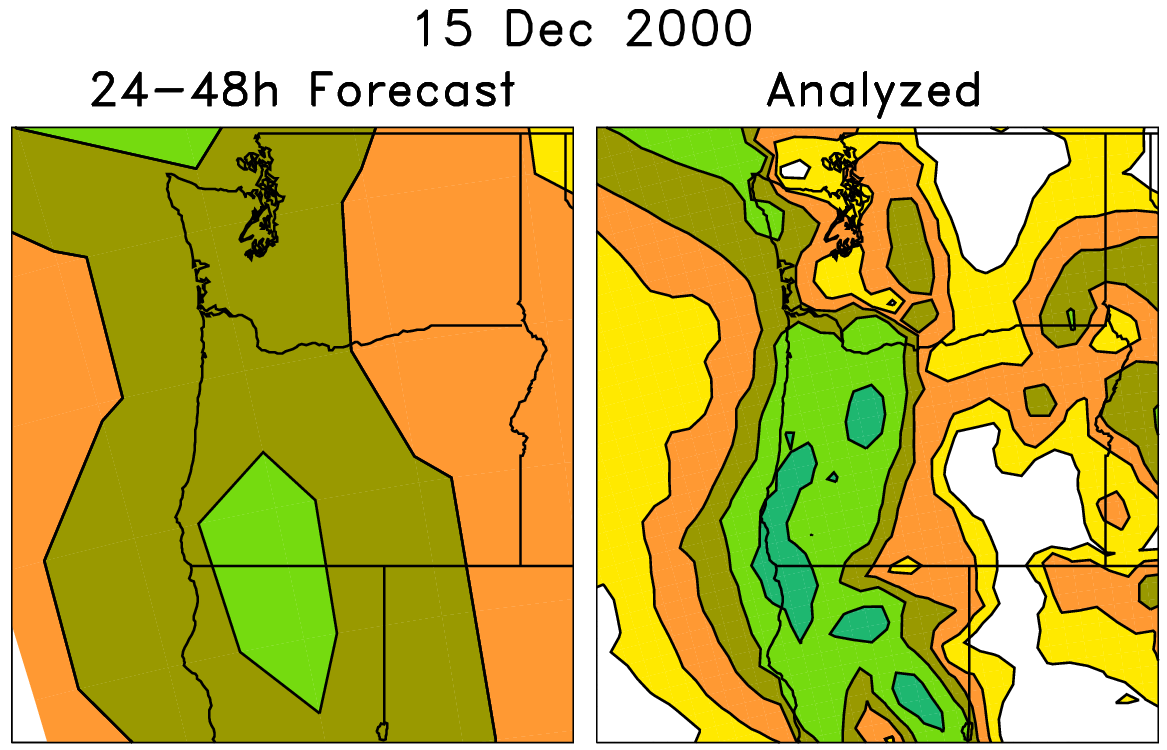 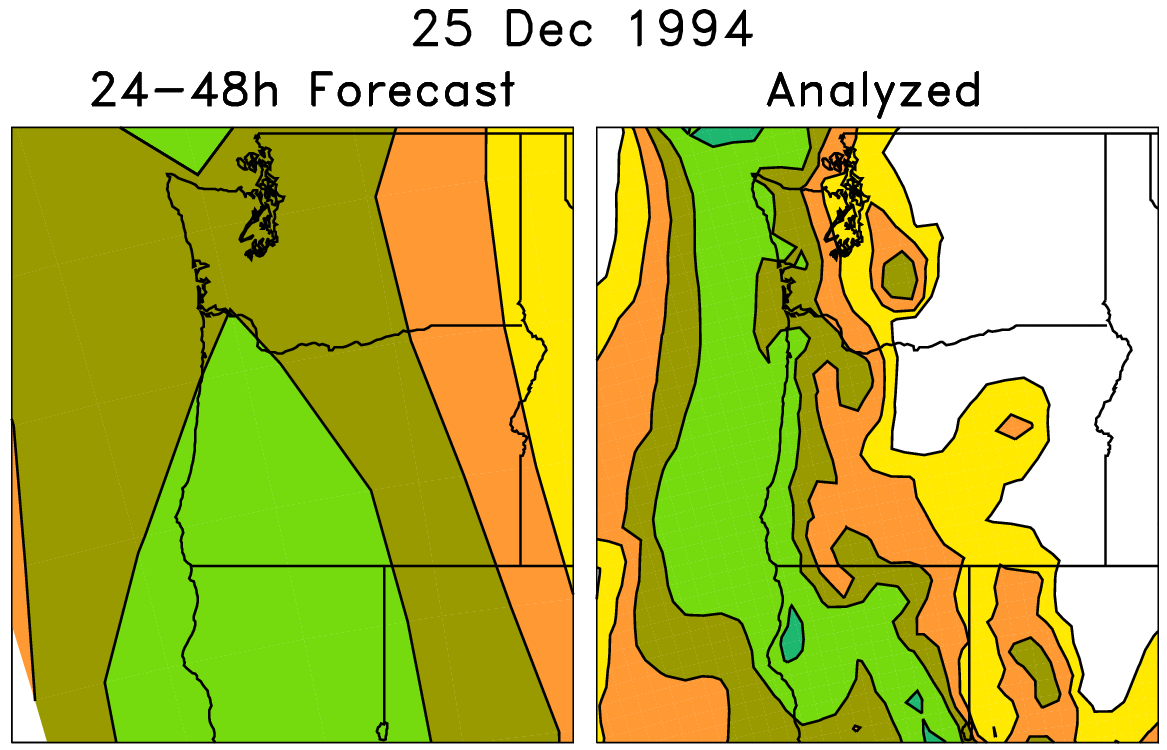 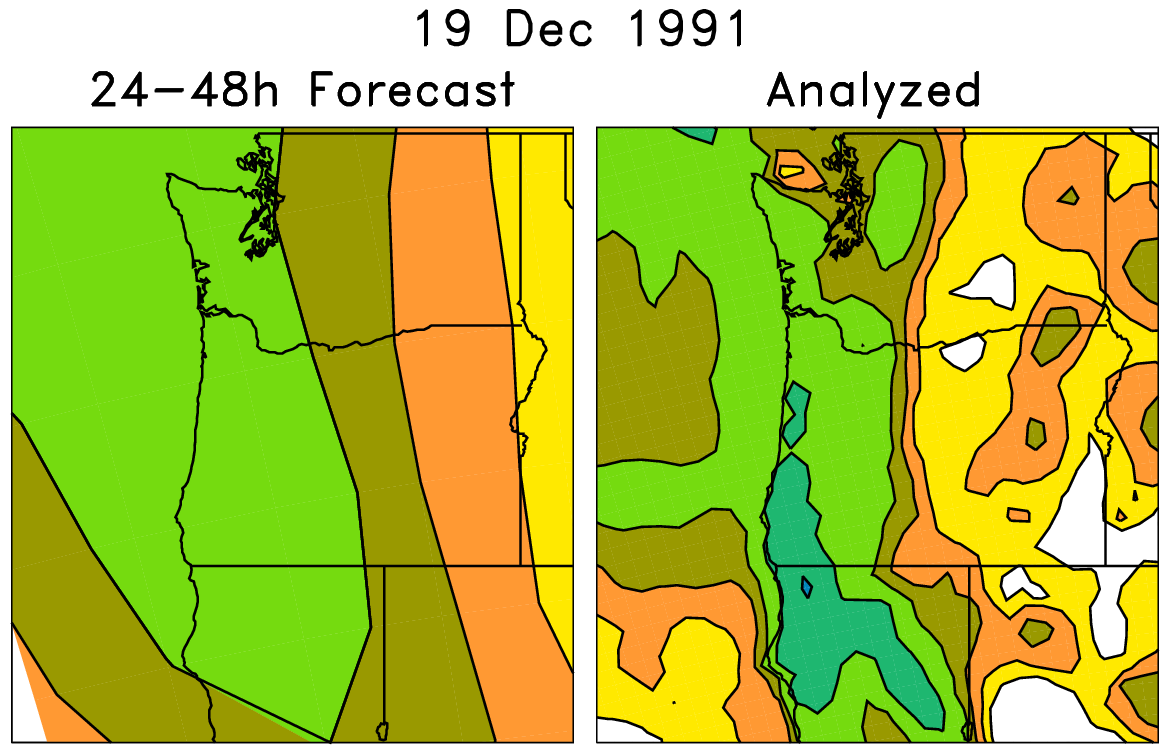 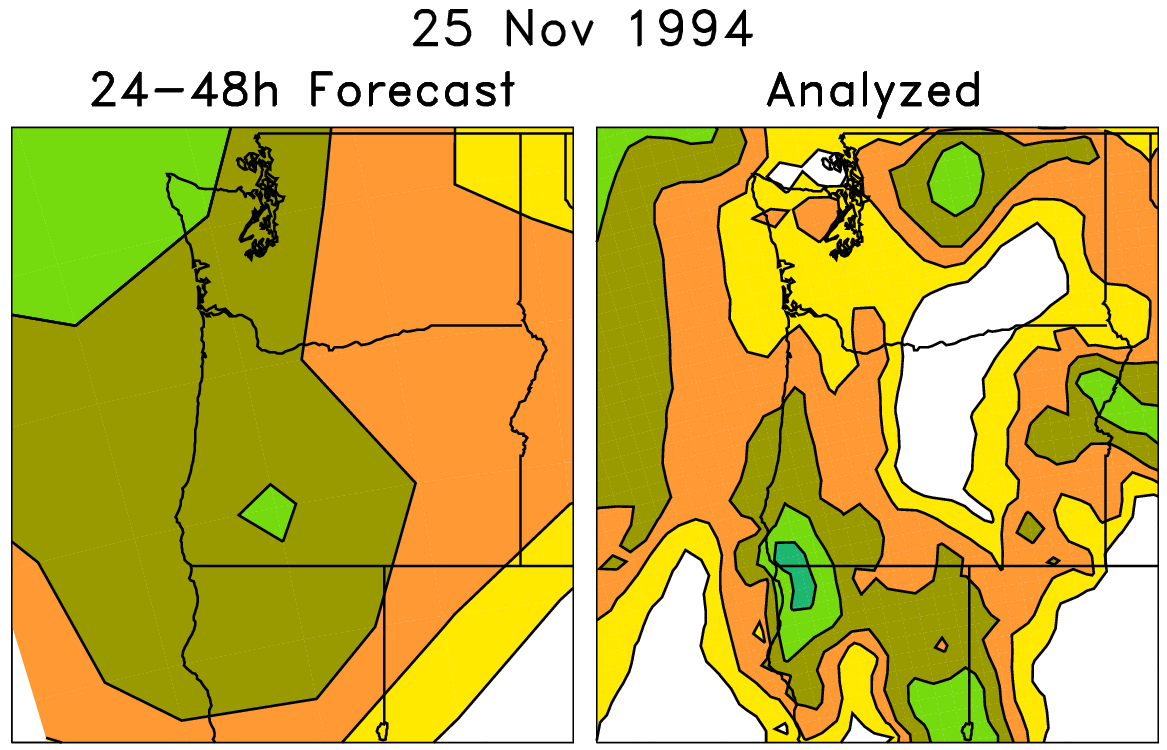 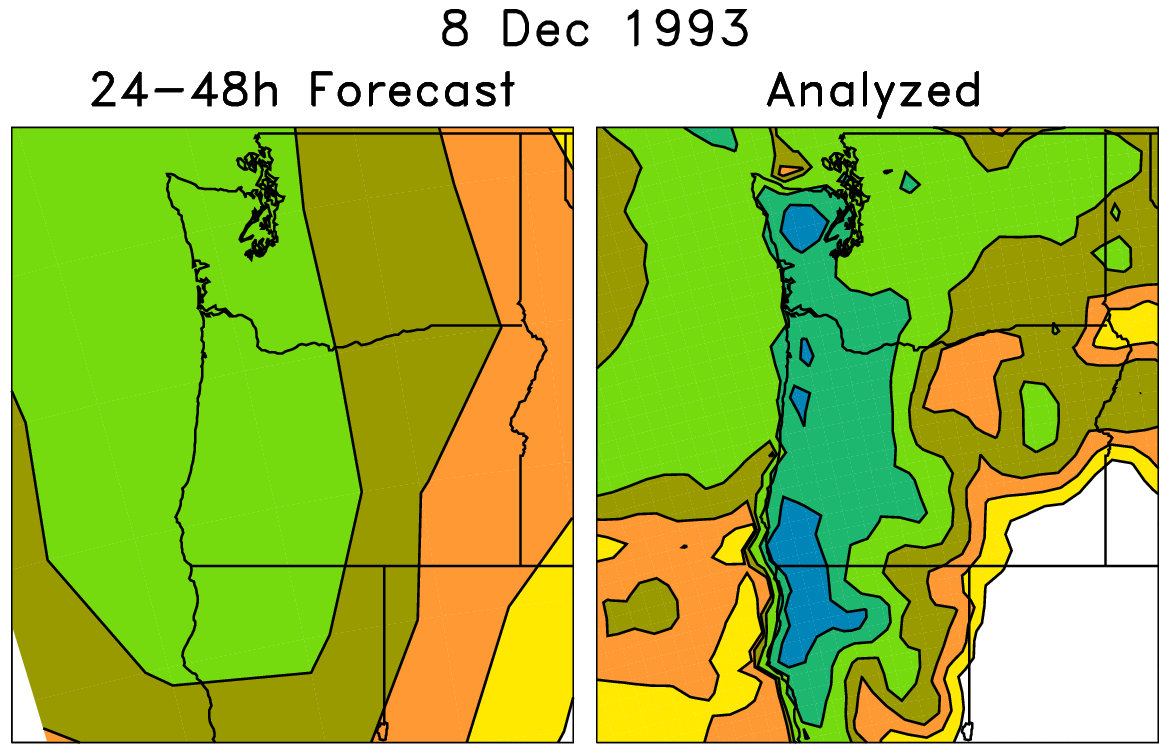 For each pair (e.g. red box), on the left are old forecasts that are somewhat similar to this day’s ensemble-mean forecast.  The boxed data on the right, the analyzed precipitation for the same dates as the chosen analog forecasts, can be used to
statistically adjust and downscale the forecast.
Analog approaches like this
may be particularly useful for
hydrologic ensemble applications, where an ensemble of weather realizations is needed as inputs to a hydrologic ensemble streamflow system.
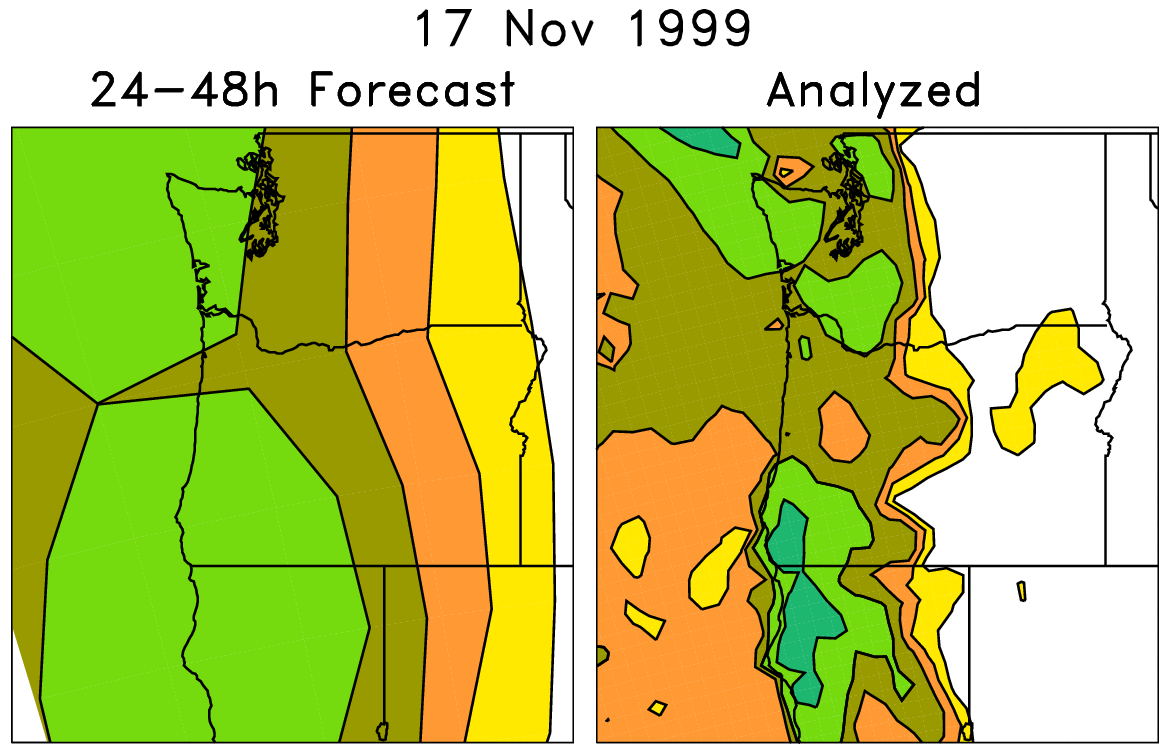 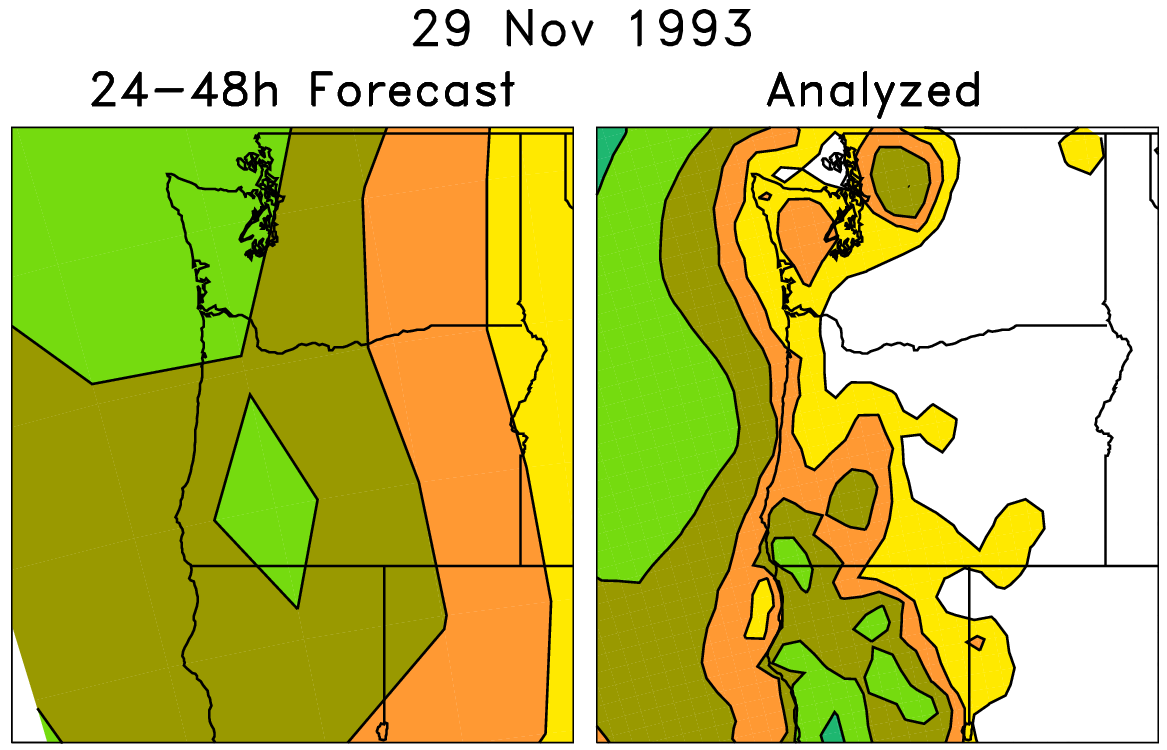 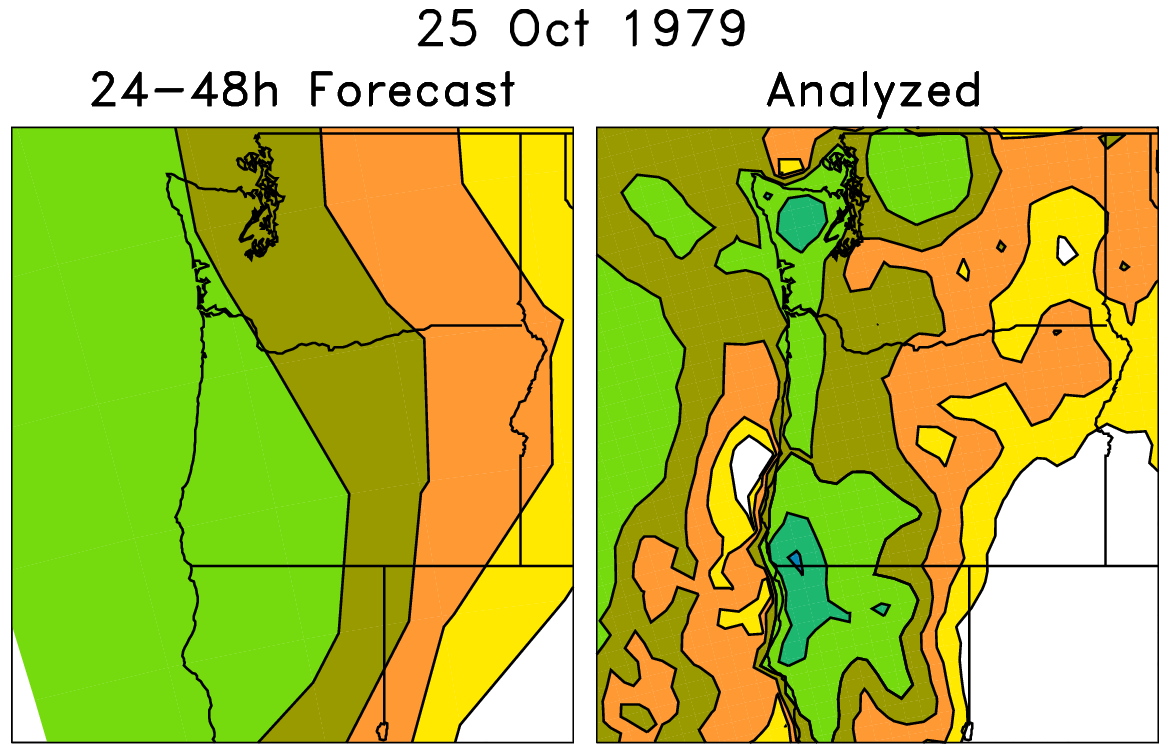 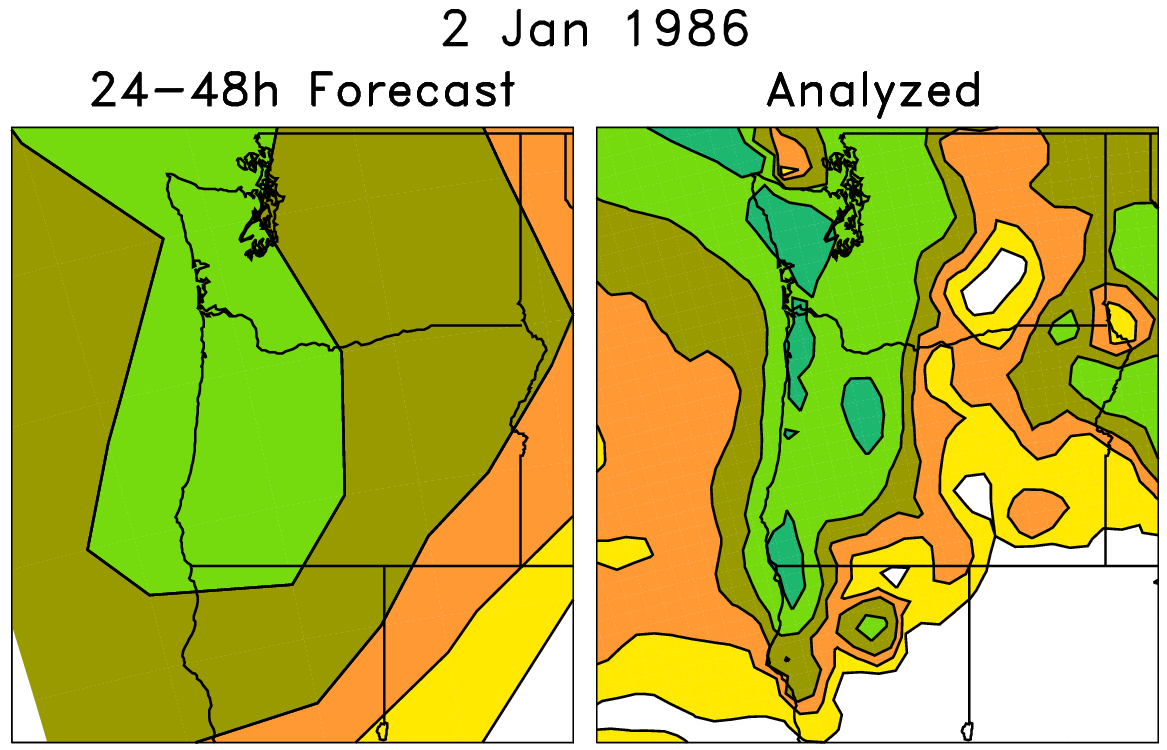 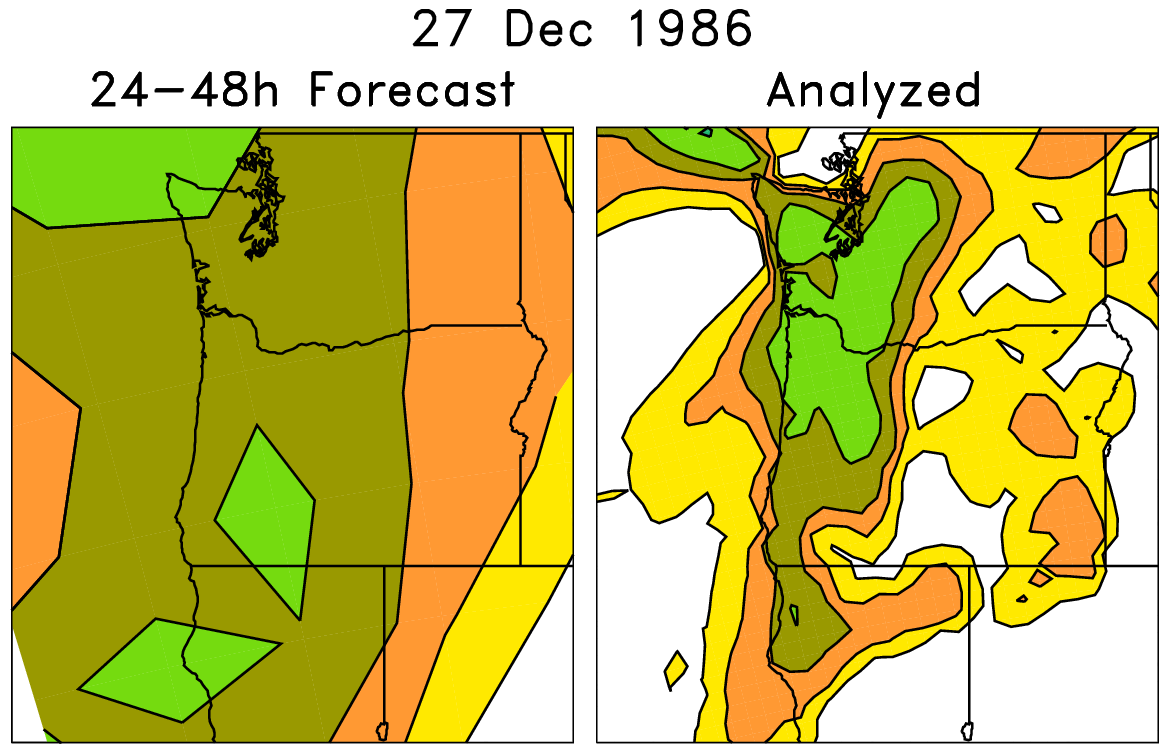 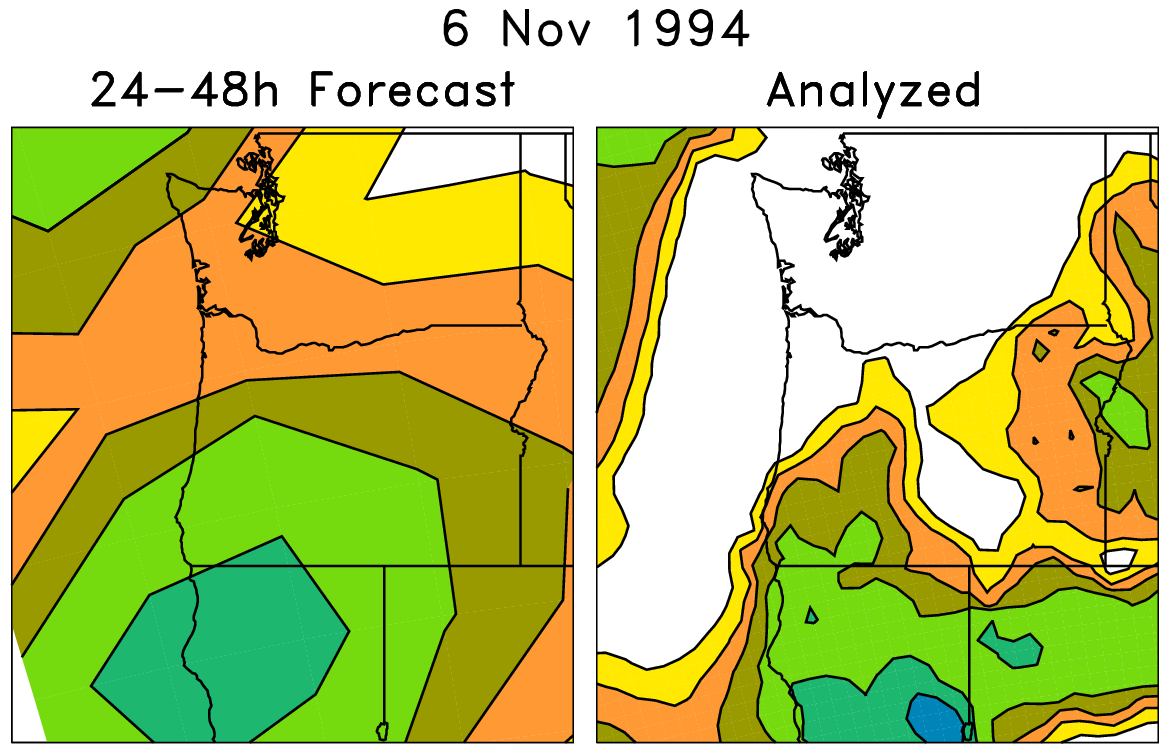 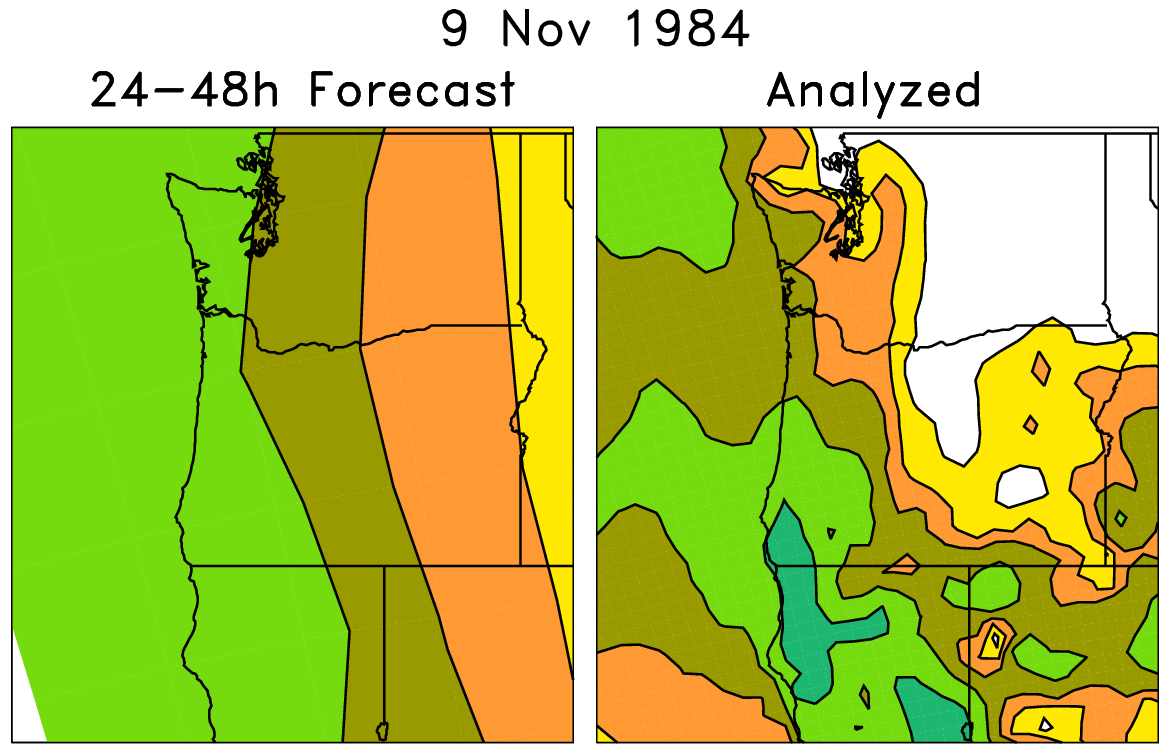 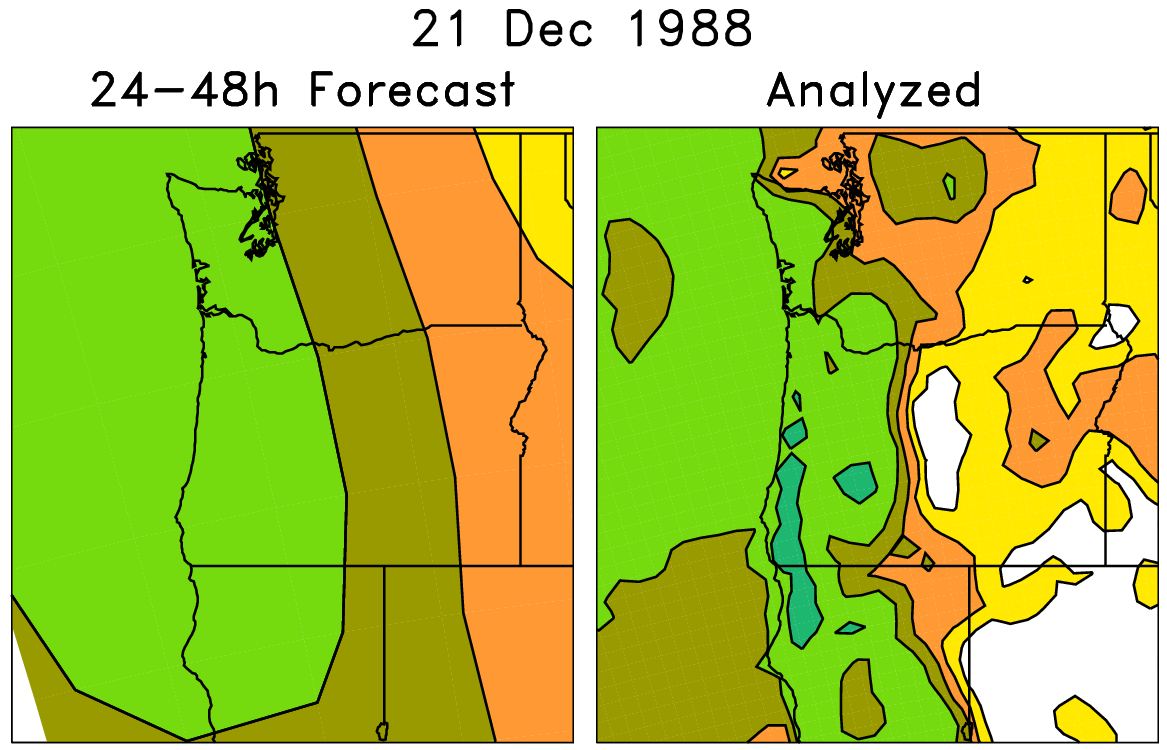 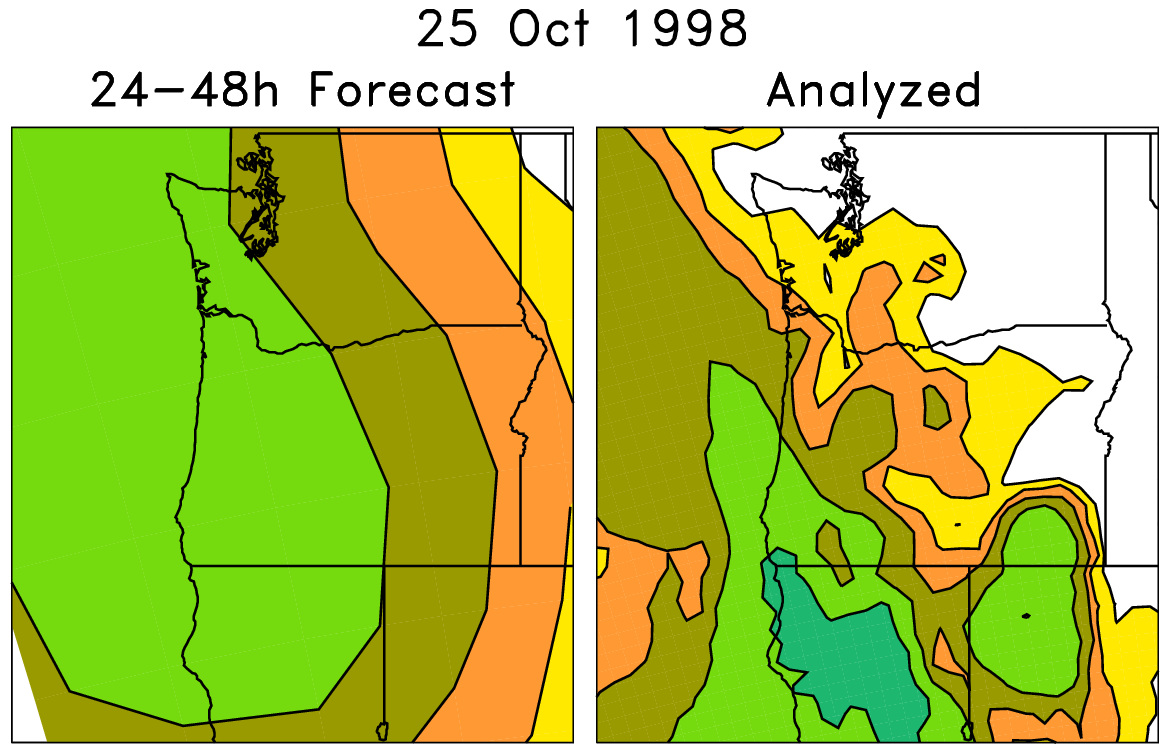 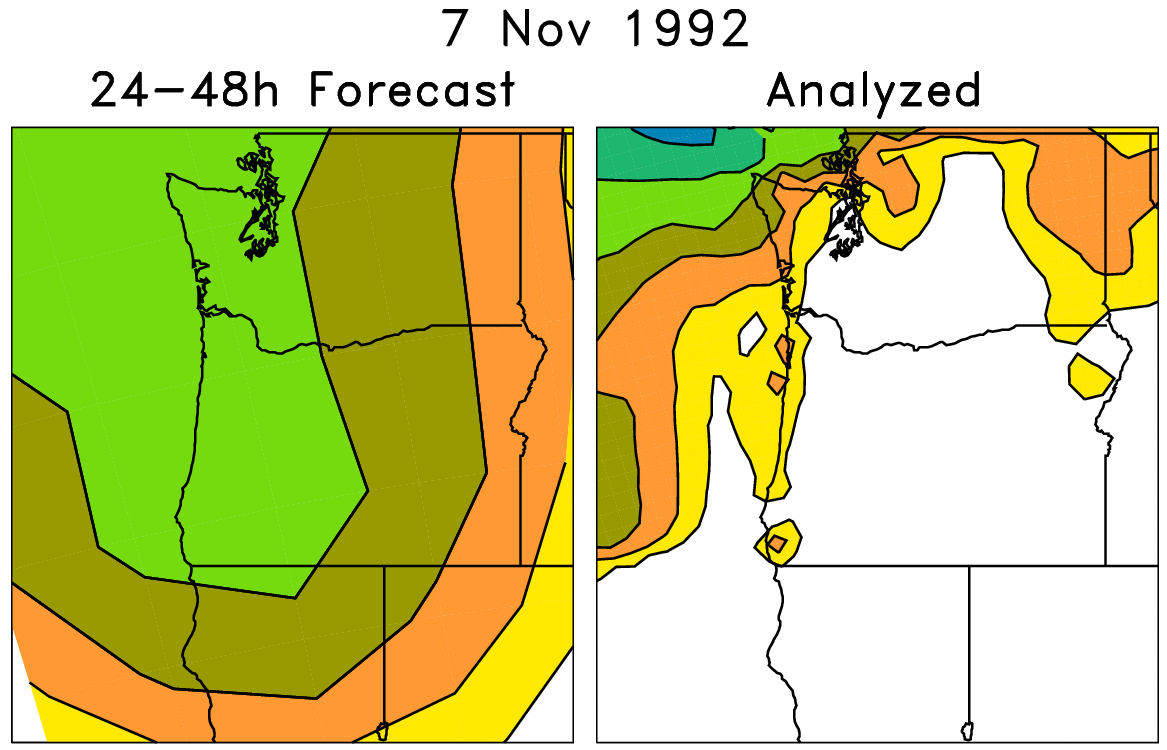 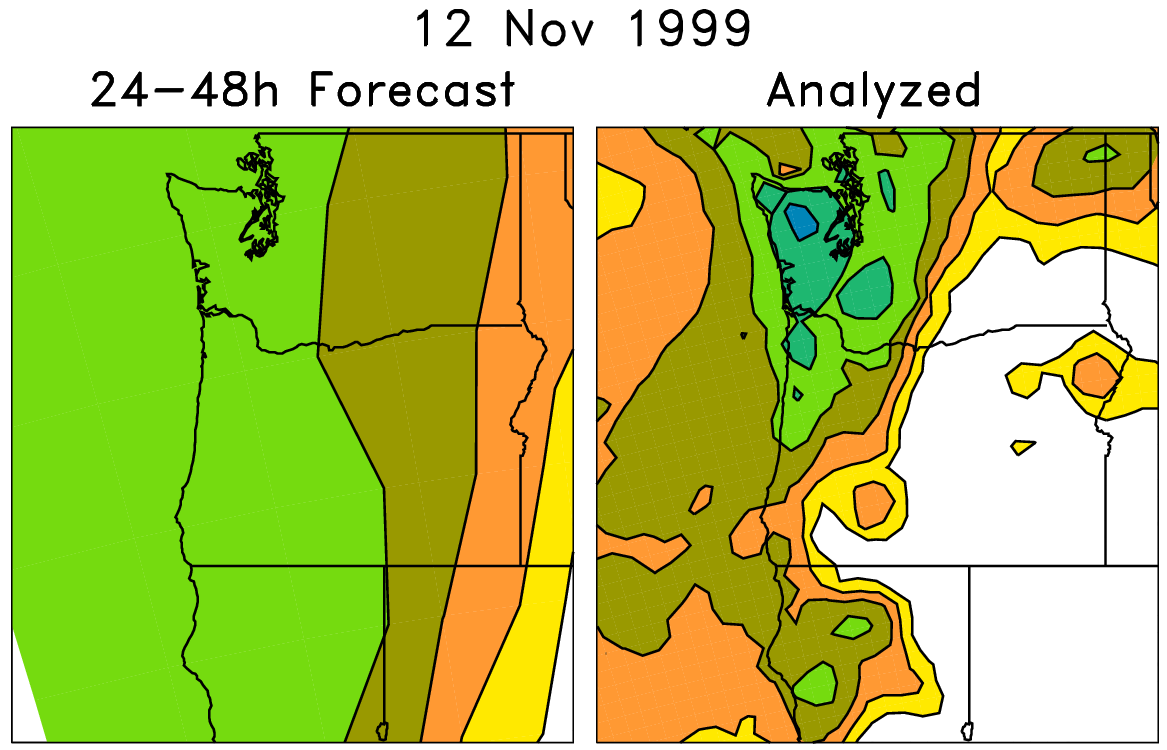 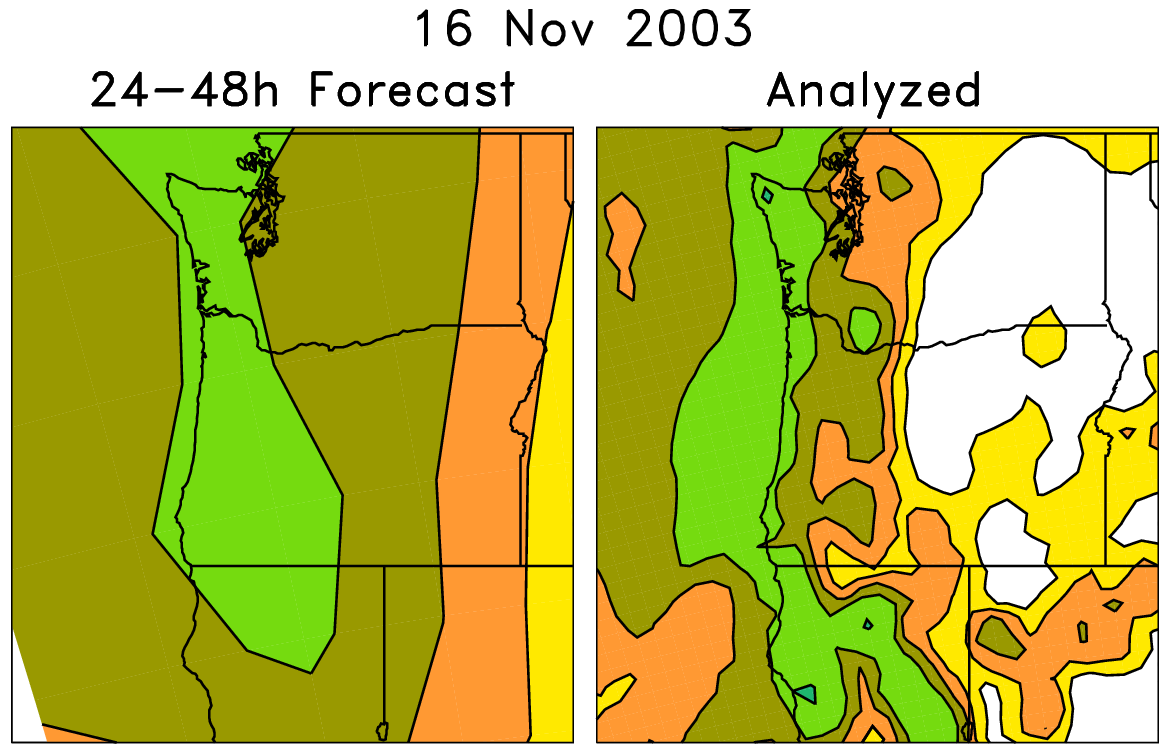 20
A next-generation reforecast
Model: NCEP GFS ensemble that will be operational later in 2011.
Reforecast: at 00Z, compute full 10-member forecast, every day, for last 30 years out to 16 days.
Continue to generate real-time forecasts with this model for next ~5 years.
Reforecasts computed by late 2011.
More details in supplementary slides.
21
Making reforecast dataavailable to you
Store 130 TB (fast access) of “important” agreed-upon subset of data. 
Will design software to serve this out to you in several manners (http, ftp, OPeNDAP, etc.).
Archive full 00Z reforecasts and initial conditions ~=778 TB.  DOE expected to store this for us (slow access).
22
Expected fields in the “fast” archive
Mean and every member
For wind energy, 10-m and 80 m winds, 80-m wind power.
3-hourly out to 72h, then 6-hourly thereafter.
Lots of other data (details in backup slides)
23
Conclusions
Ensembles may provide significant value-added information to you.
I’m interested in talking with you more to understand how ensembles information (especially reforecasts) can be tailored to help with your decision making.
24
Backup slides
25
Expected fields we’ll save in the reforecast “fast” archive
Mandatory level data: 
Geopotential height, temperature, u, v, at 1000, 925, 850, 700, 500, 300, 250, 200, 100, 50, and 10 hPa. 
Specific humidity at 1000, 925, 850, 700, 500, 300, 250, 200
PV (K m2 kg-1 s-1 ) on θ = 320K surface.
Wind components, potential temperature on 2 PVU surface.
26
Fixed fields to save once
field capacity
 wilting point
 land-sea mask 
 terrain height
27
Proposed single-level fields  for “fast” archive
Surface pressure (Pa)  
Sea-level pressure (Pa)
Surface (2-m) temperature (K)
Skin temperature (K)
Maximum temperature since last storage time (K)
Minimum temperature since last storage time (K)
Soil temperature (0-10 cm; K)
Volumetric soil moisture content (proportion, 0-10 cm) –
Total accumulated precipitation since beginning of integration (kg/m2)
Precipitable water (kg/m2, vapor only, no condensate)
Specific humidity at 2-m AGL (kg/kg; instantaneous) –
Water equivalent of accumulated snow depth (kg/m2) –
CAPE (J/kg) 
CIN (J/kg)
Total cloud cover (%) 
10-m u- and v-wind component (m/s)
80-m u- and v-wind component (m/s)
Sunshine duration (min)
Snow depth water equivalent (kg/m2)
Runoff
Solid precipitation
Liquid precipitation
Vertical velocity (850 hPa)
Geopotential height of surface
Wind power (=windspeed3 at 80 m*density)
28
Proposed fields for “fast” archive
Fluxes (W/m2 ;  average since last archive time)
sensible heat net flux at surface
latent heat net flux at surface
downward long-wave radiation flux at surface
upward long-wave radiation flux at surface
upward short-wave radiation at surface
downward short-wave radiation flux at surface
upward long-wave radiation at nominal top
ground heat flux.
29
Uncalibrated ensemble?
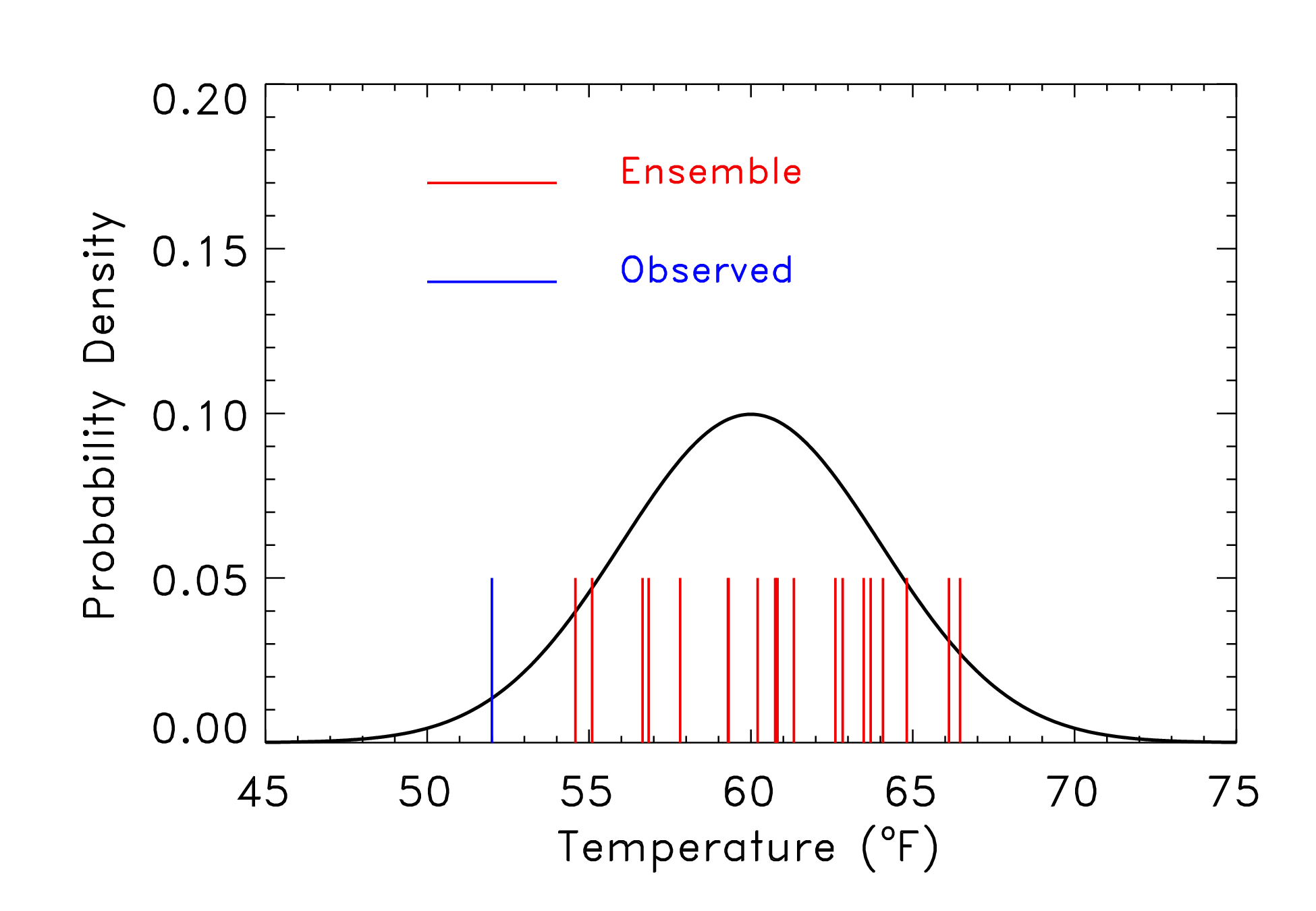 Here, the observed is outside of the range of the ensemble,
which was sampled from the pdf shown.  Is this a sign of
a poor ensemble forecast?
30
Uncalibrated ensemble?
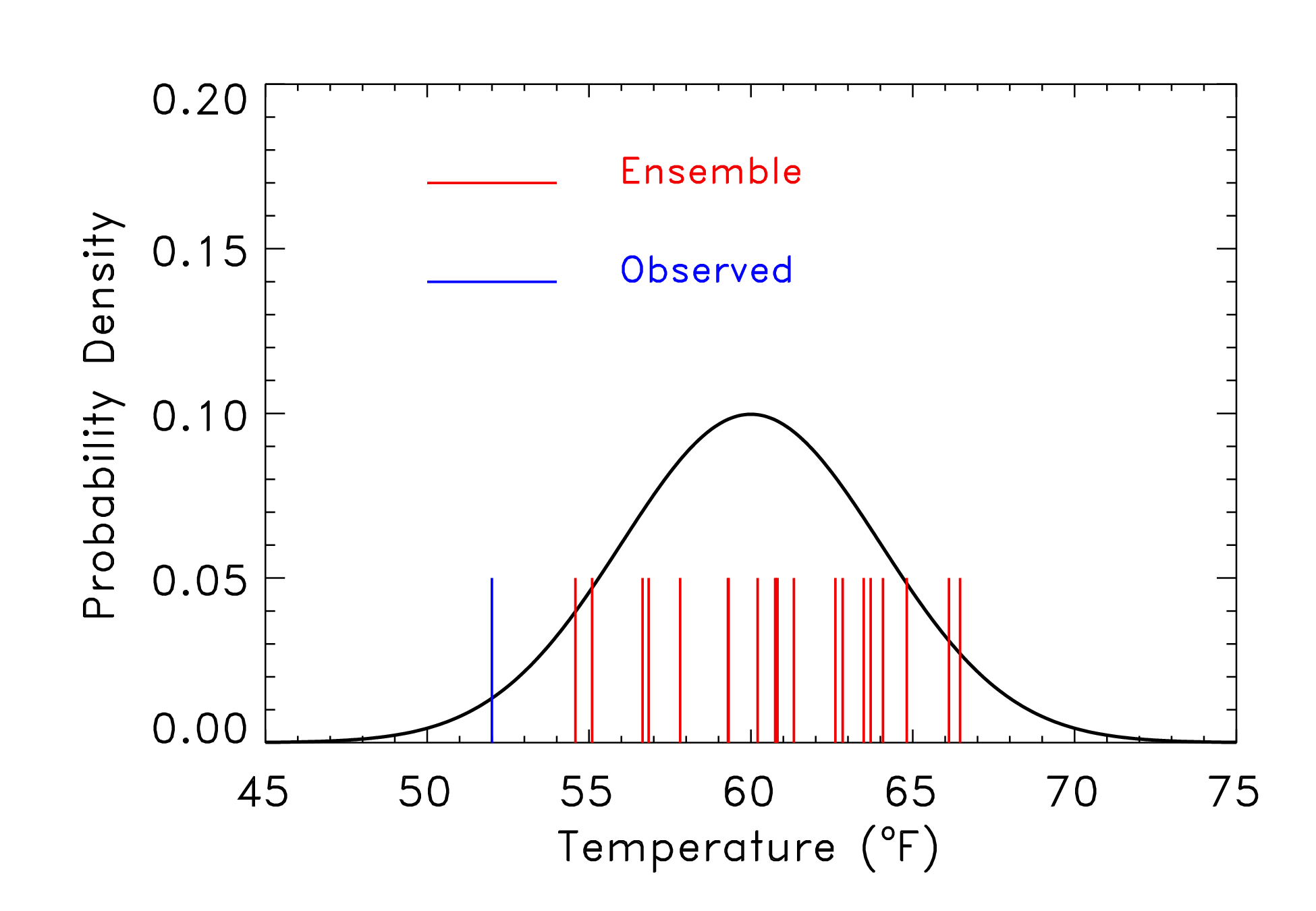 You just don’t know…it’s only one sample
You just don’t know; it’s only one sample.
Here, the observed is outside of the range of the ensemble,
which was sampled from the pdf shown.  Is this a sign of
a poor ensemble forecast?
31
Rank 1 of 21
Rank 14 of 21
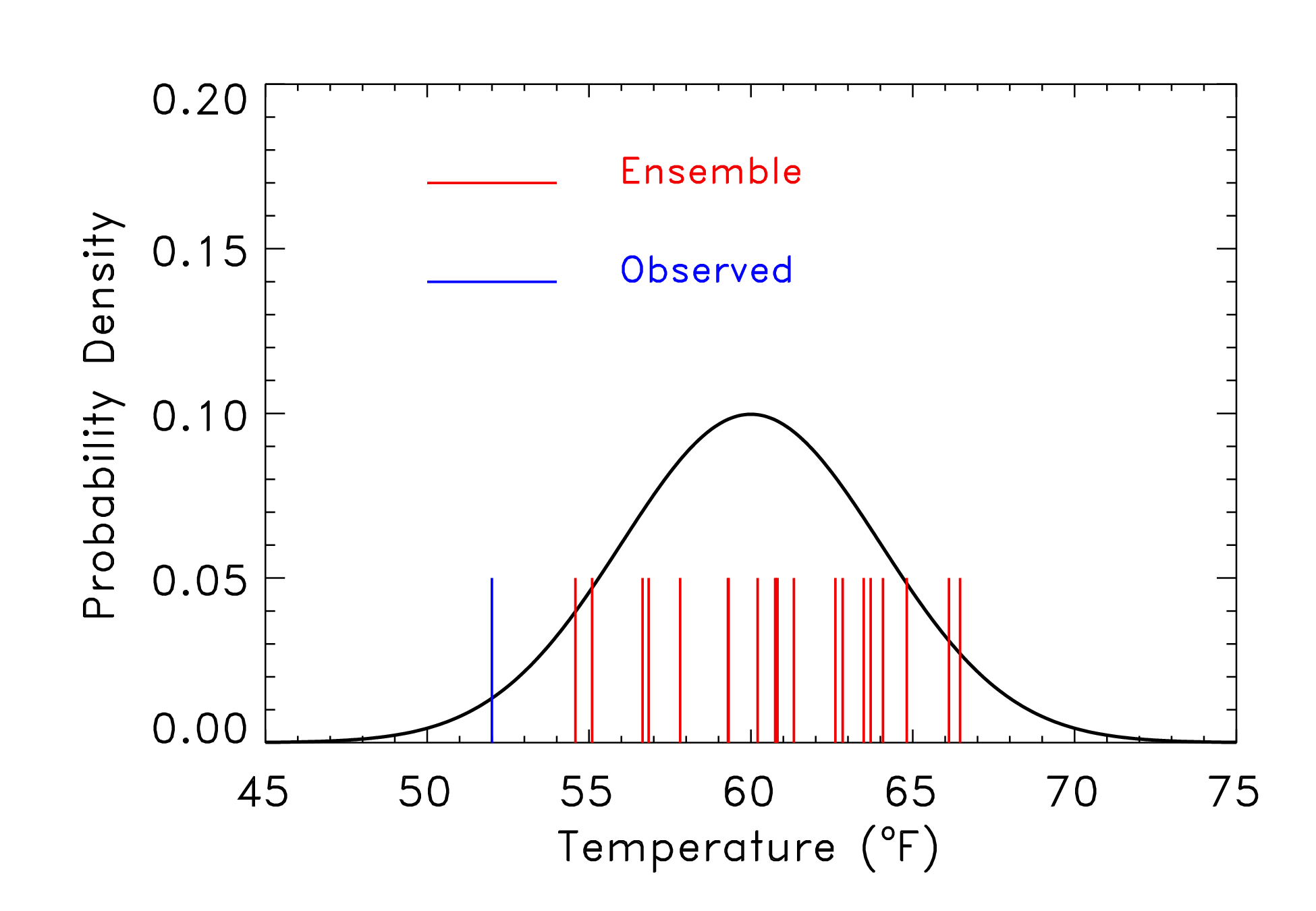 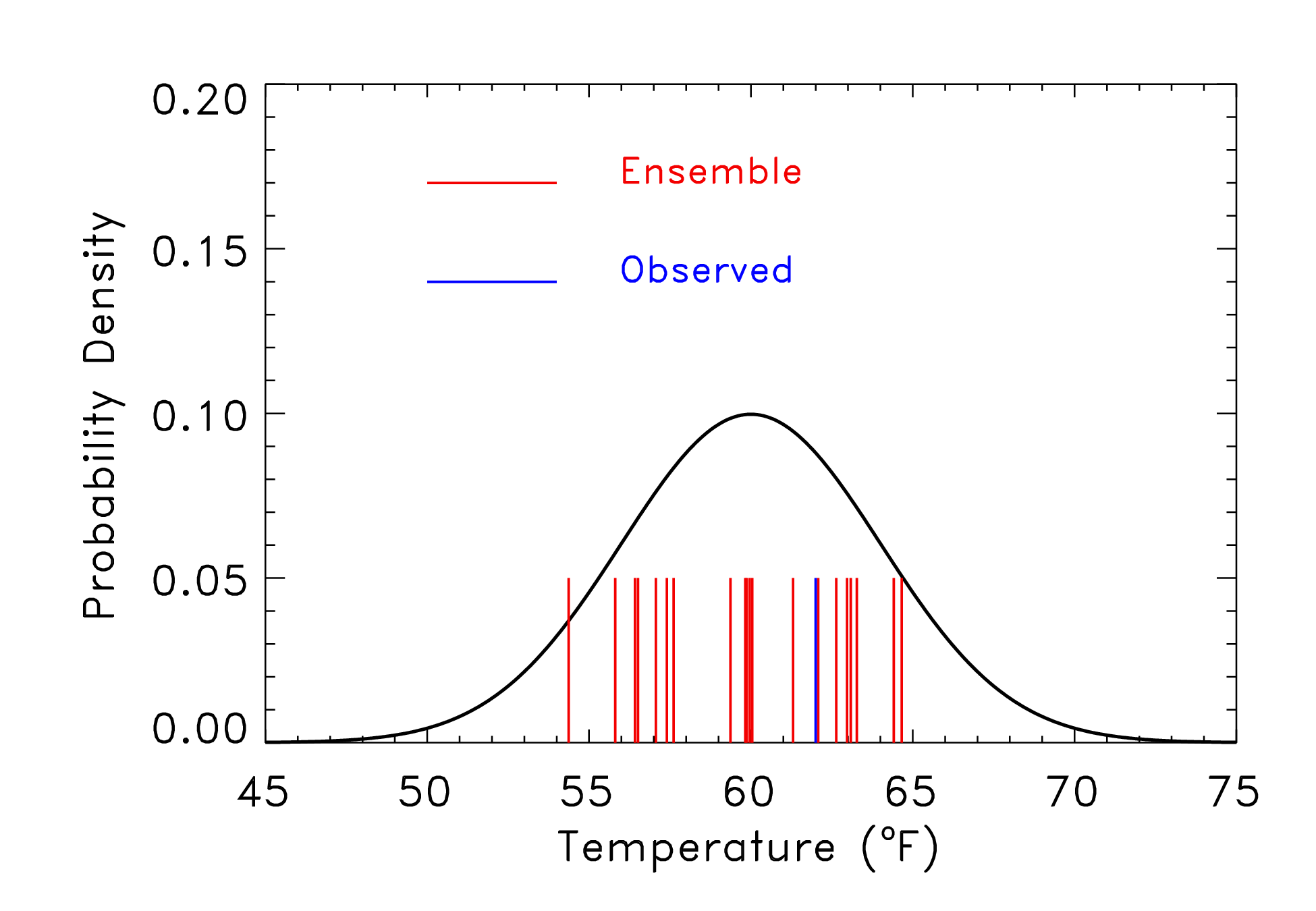 Rank 5 of 21
Rank 3 of 21
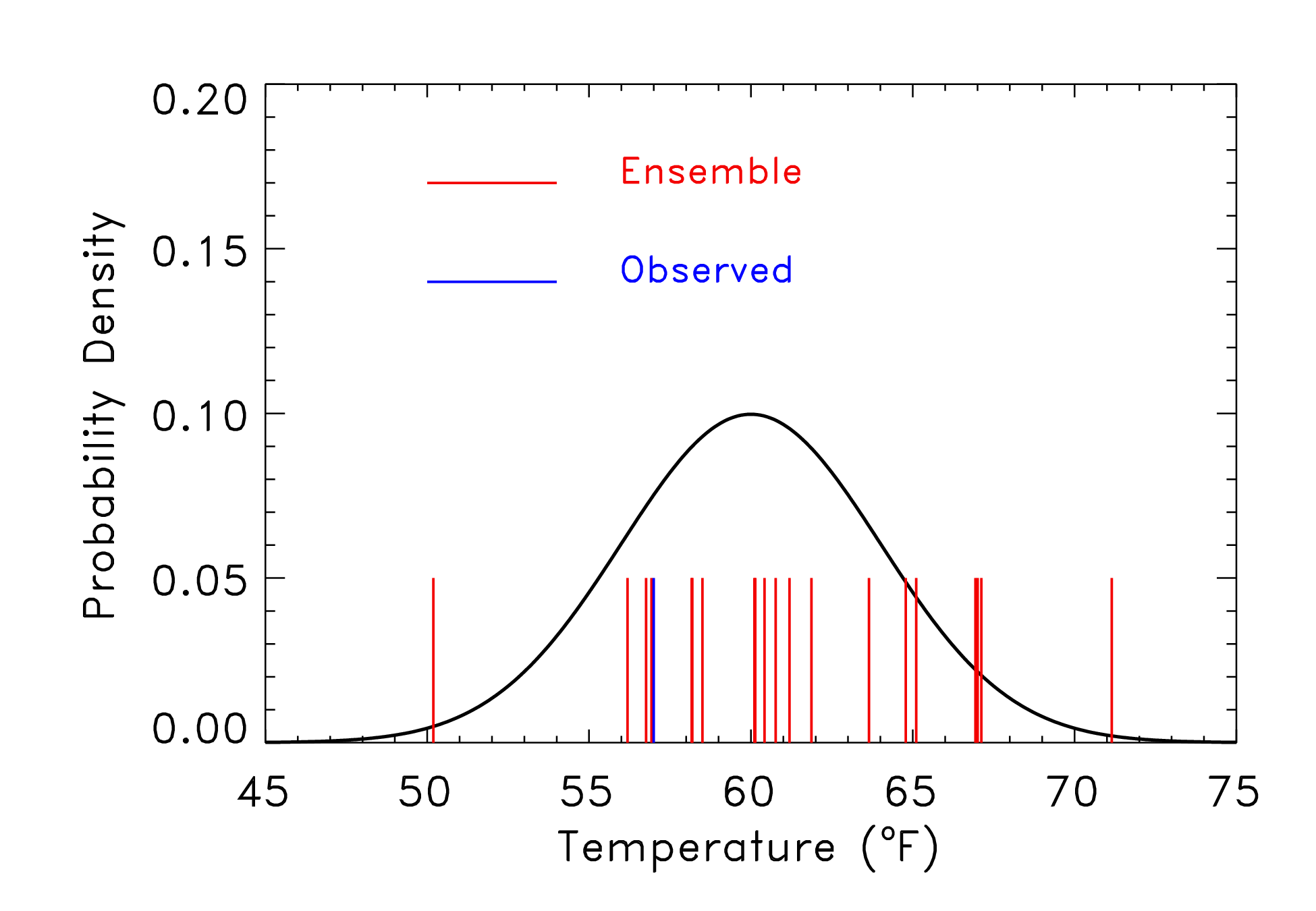 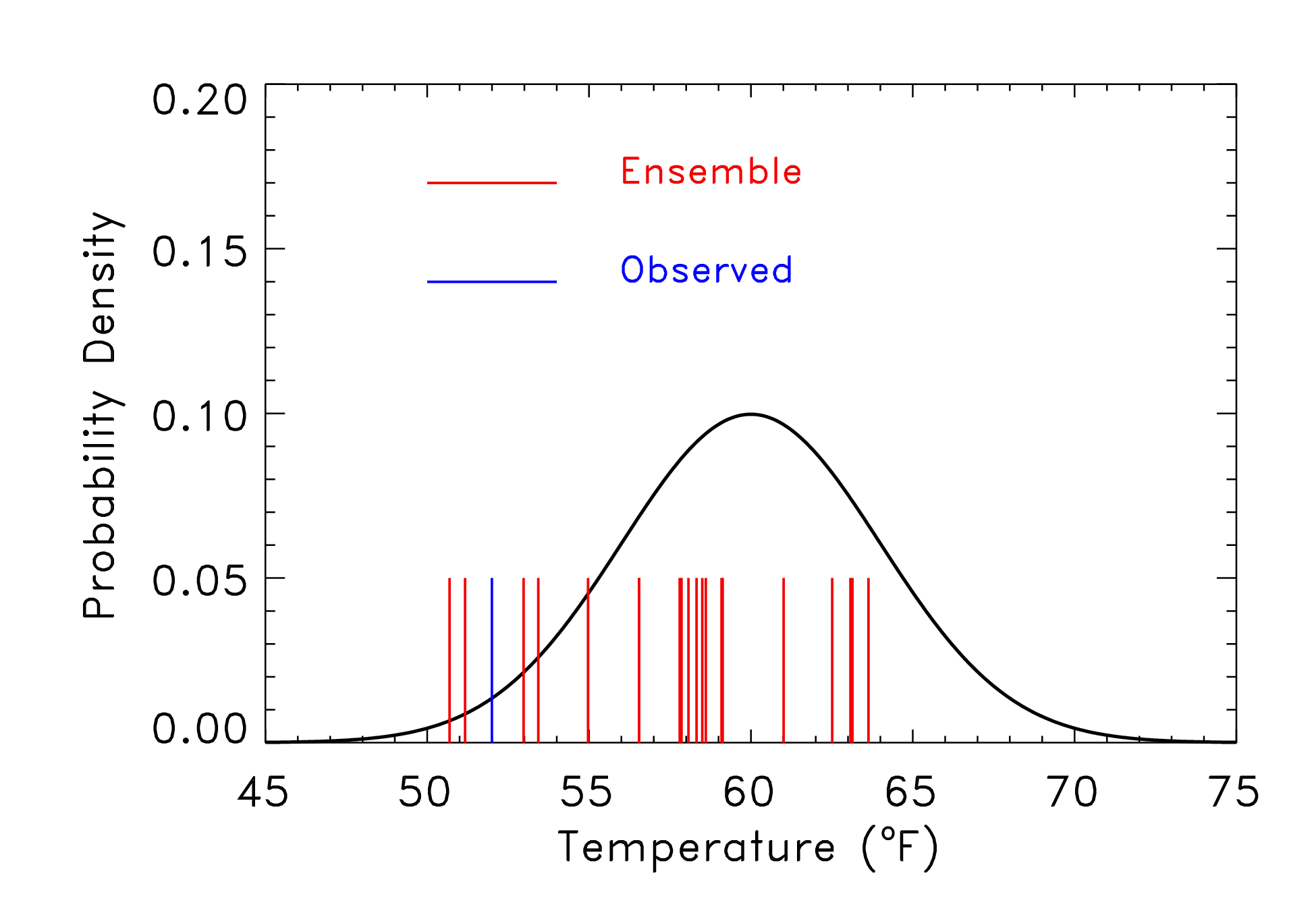 32
Rank histograms
With lots of samples from many situations, can evaluate the characteristics of the ensemble.
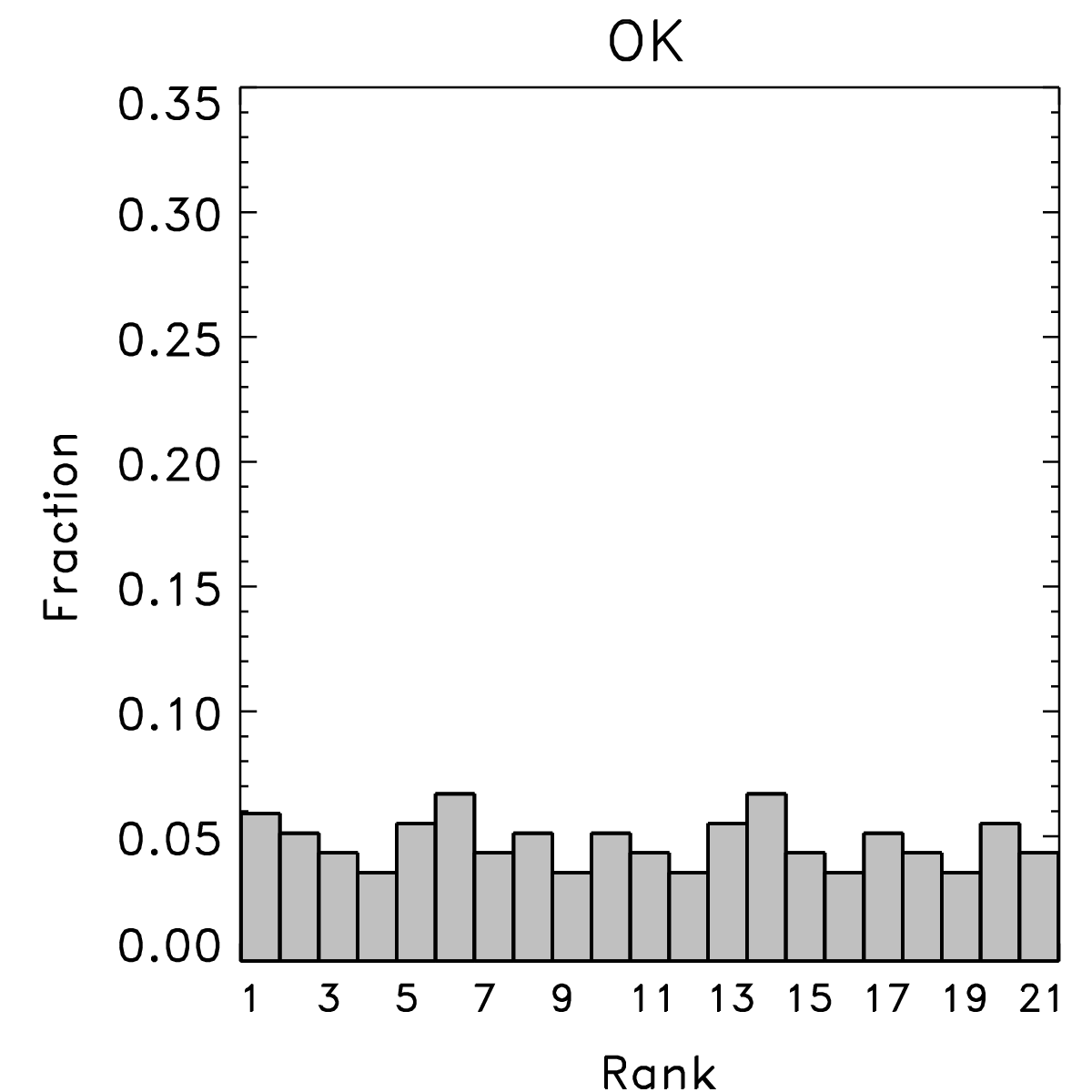 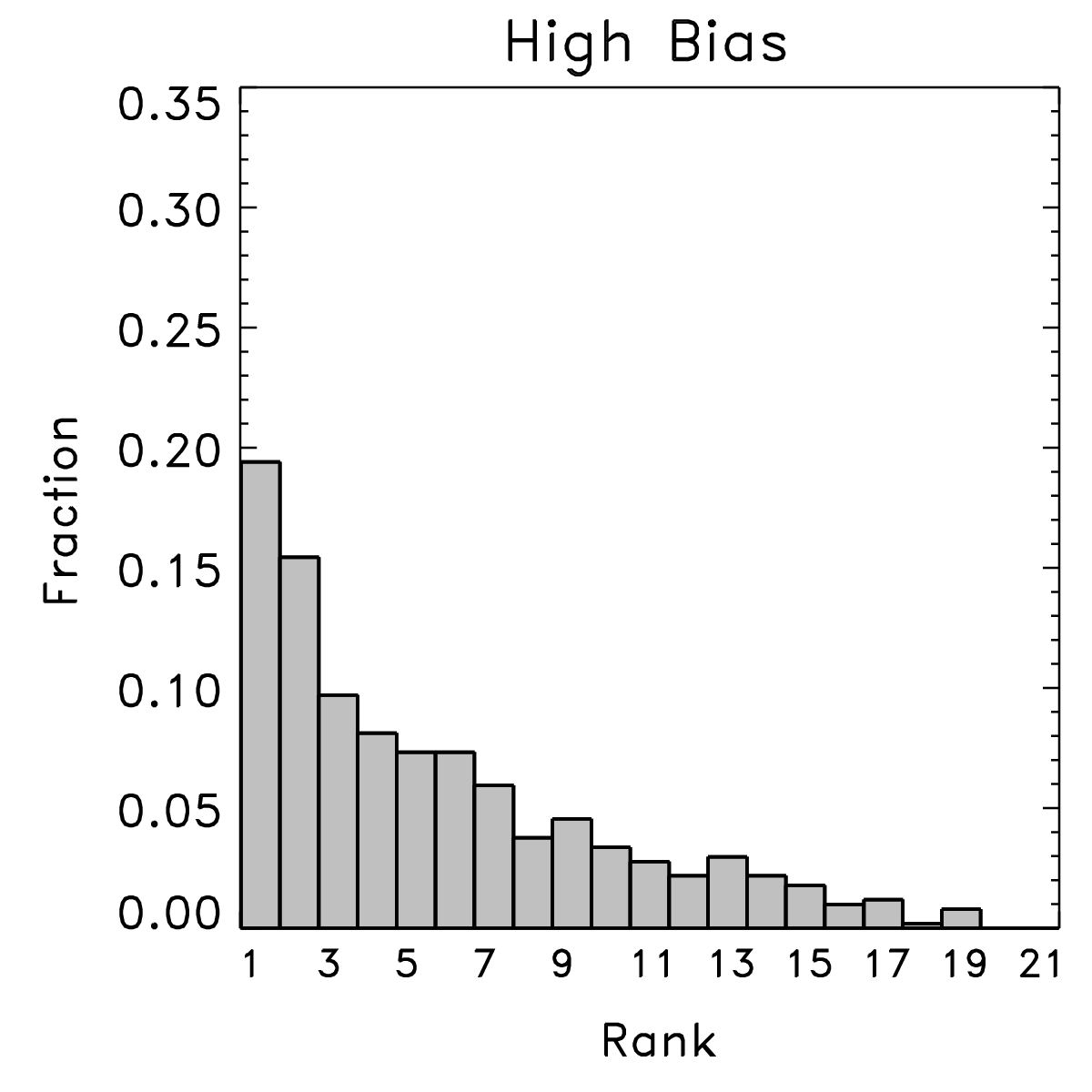 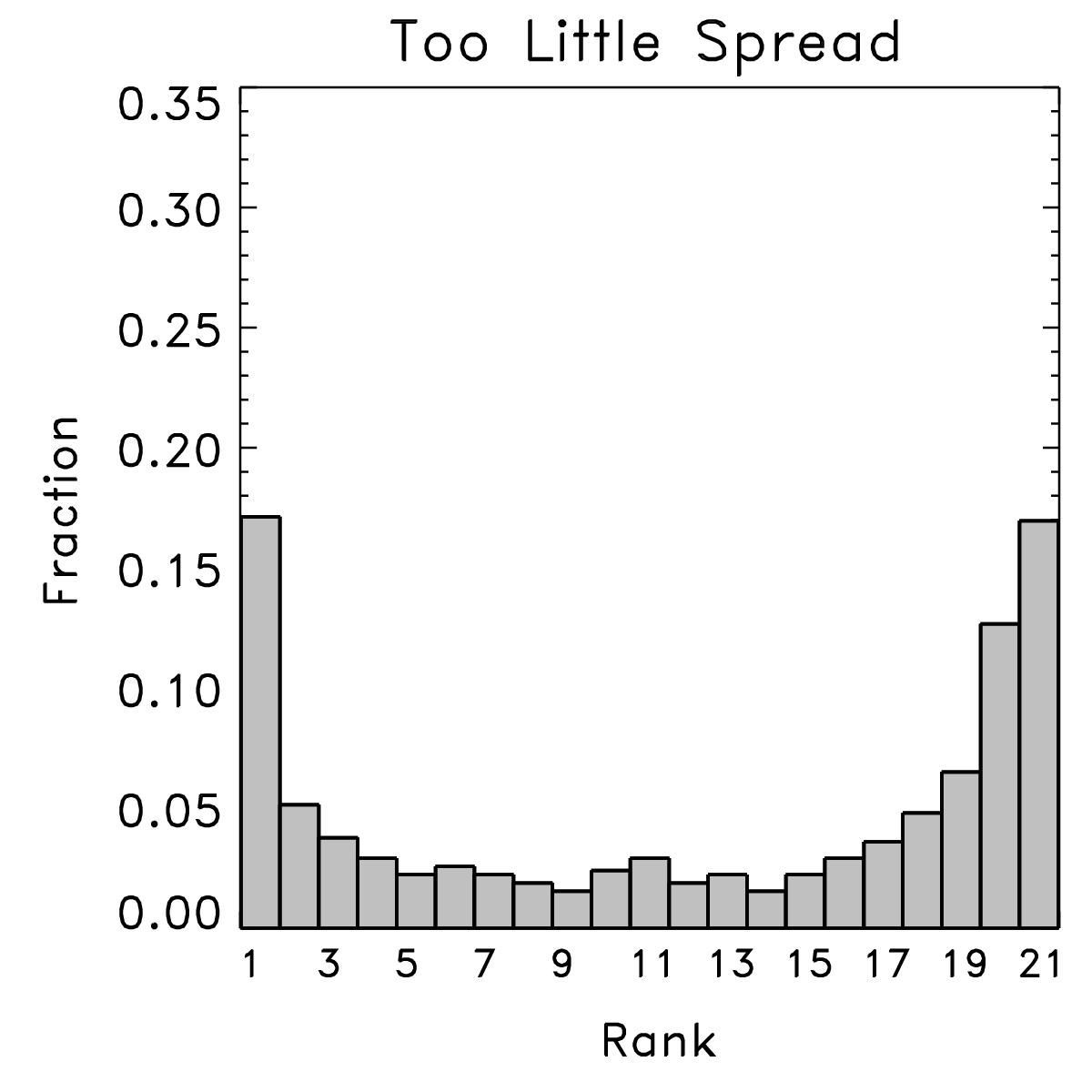 Happens when
observed is 
indistinguishable
from any other 
member of the
ensemble. Ensemble
hopefully is reliable.
Happens when 
observed too 
commonly is
lower than the 
ensemble members.
Happens when
there are either
some low and some
high biases, or when
the ensemble doesn’t
spread out enough.
33
ref: Hamill, MWR, March 2001